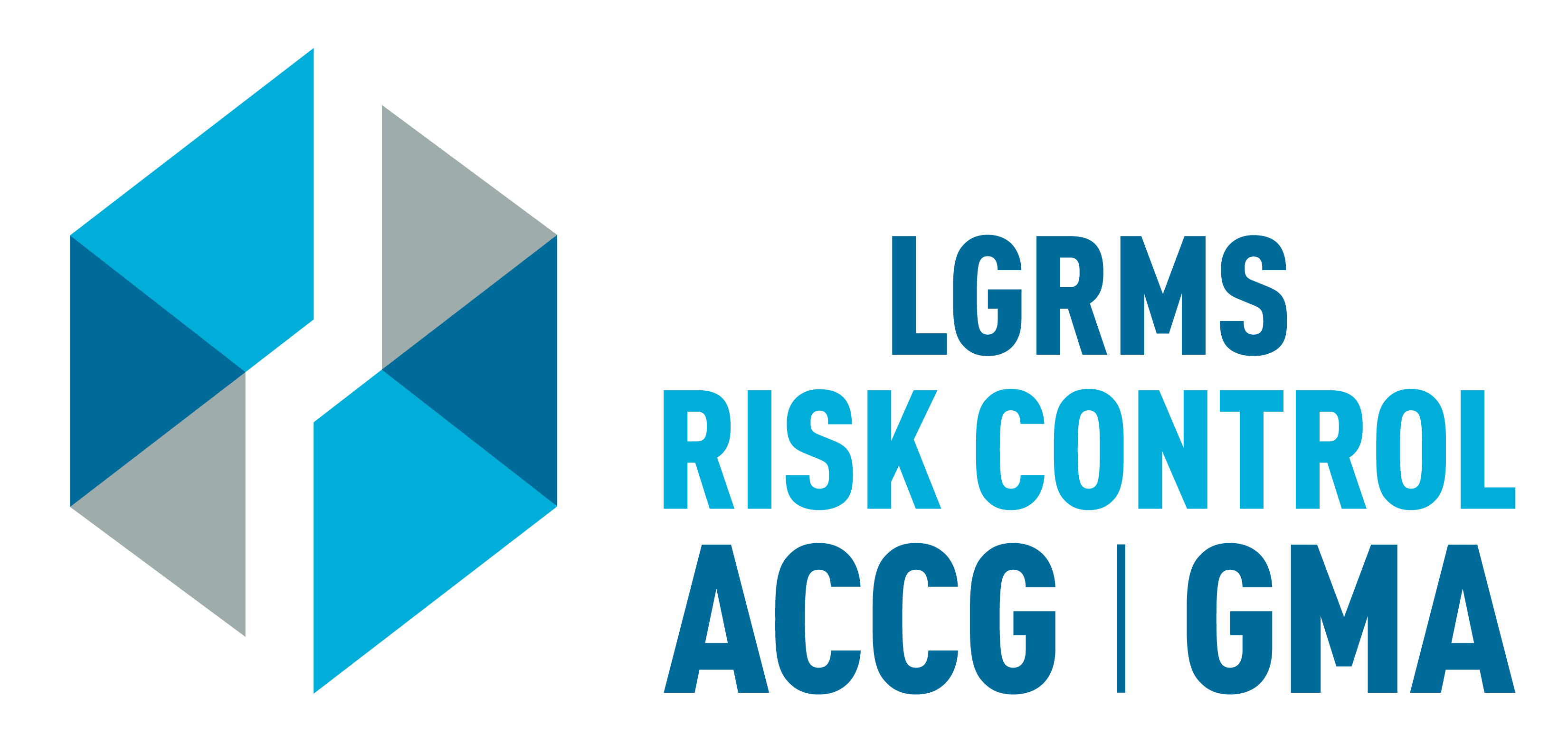 Safety Coordinator I
The Ground Floor
[Speaker Notes: 1. Welcome everyone, to today’s Coordinator training class
2. Introduce LGRMS Staff and Association(s) Staff in attendance,
3. Since this is a safety class, where are the nearest exits, restrooms, if available the wifi password(s) 
4. Ground rules for class: Please silence all cell phone and electronic devices if you need to make or take a call please step outside. Breaks will be given throughout today’s training.]
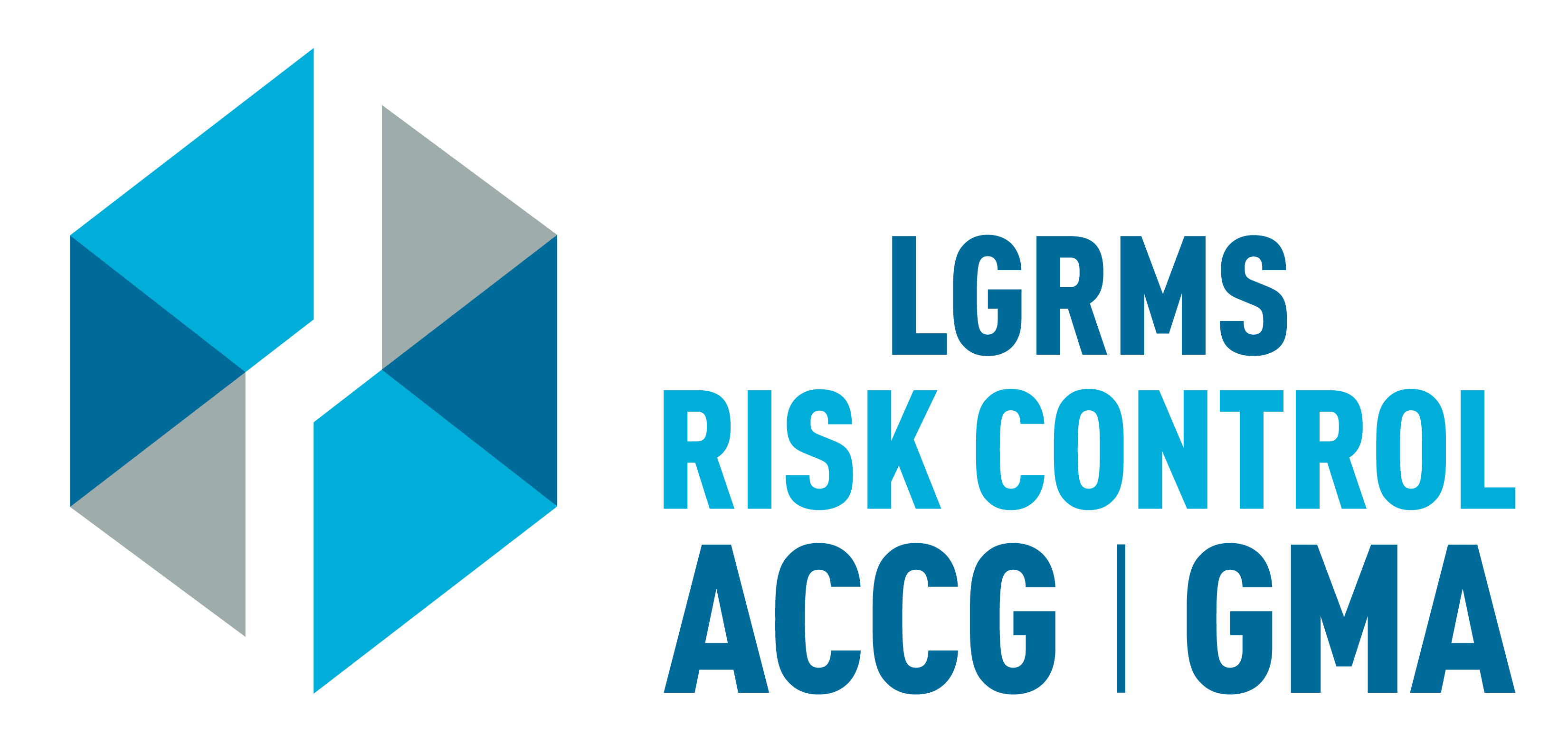 Chris ryan
Risk control consultant,Western region
[Speaker Notes: Introduce yourself and some things about you.
     a. How long with LGRMS
     b. What you did before this job and what you did there.
     c.  Some of your credentials.
2. Have the class introduce themselves
     a.  Name 
     b. Their job title
     c.  How long
     d. How did they become the new Safety Coordinator.]
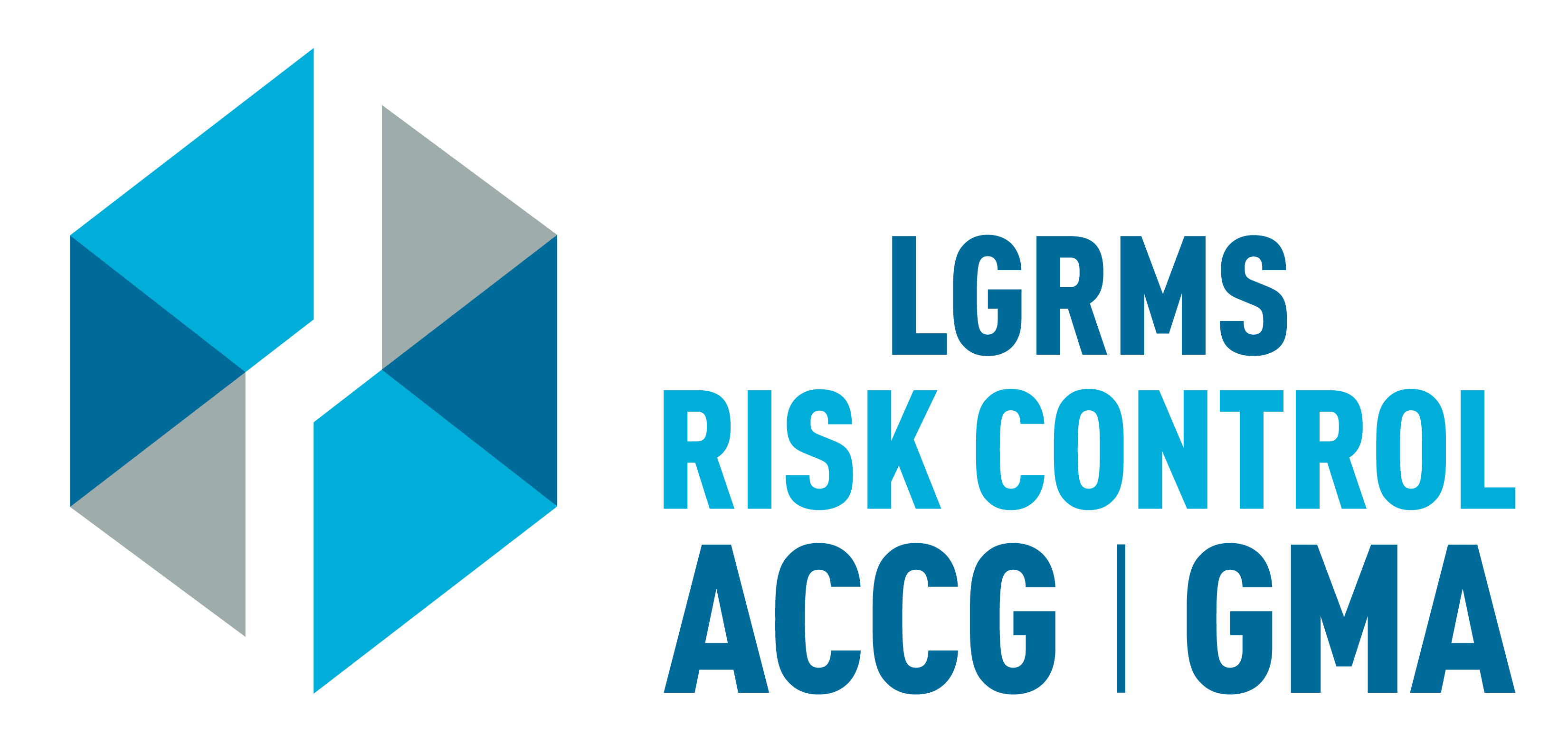 What is workplace safety
Safety Rules
Audits/Self-Inspections
Hazard Identification
Accident/Incident Investigations
Safety Training
Fleet Safety
Safety Practices
[Speaker Notes: Workplace safety is about preventing injury and illness to employees in the workplace. 
Safety Rules: Do not develop them yourself.  Each department should have their own and the workers should develop them.
Audits/Self-Inspections: Routinely performed on all property, vehicles, and equipment.  
Hazard Identification: Dangers to employees and the general public, as well as exposures to physical assets.  
Accident/Incident Investigations: Performed to correct the Root Cause.   
Safety Training: Routinely conducted often based on loss trends
Fleet Safety: Designed to keep the fleet running well with vehicle maintenance; are all of the safety features working(seatbelts, brake lights etc.)
Safety Practices: This can be the culture of your organization.  How many employees to you have, can they get together easily to meet, is it the same across your organization.]
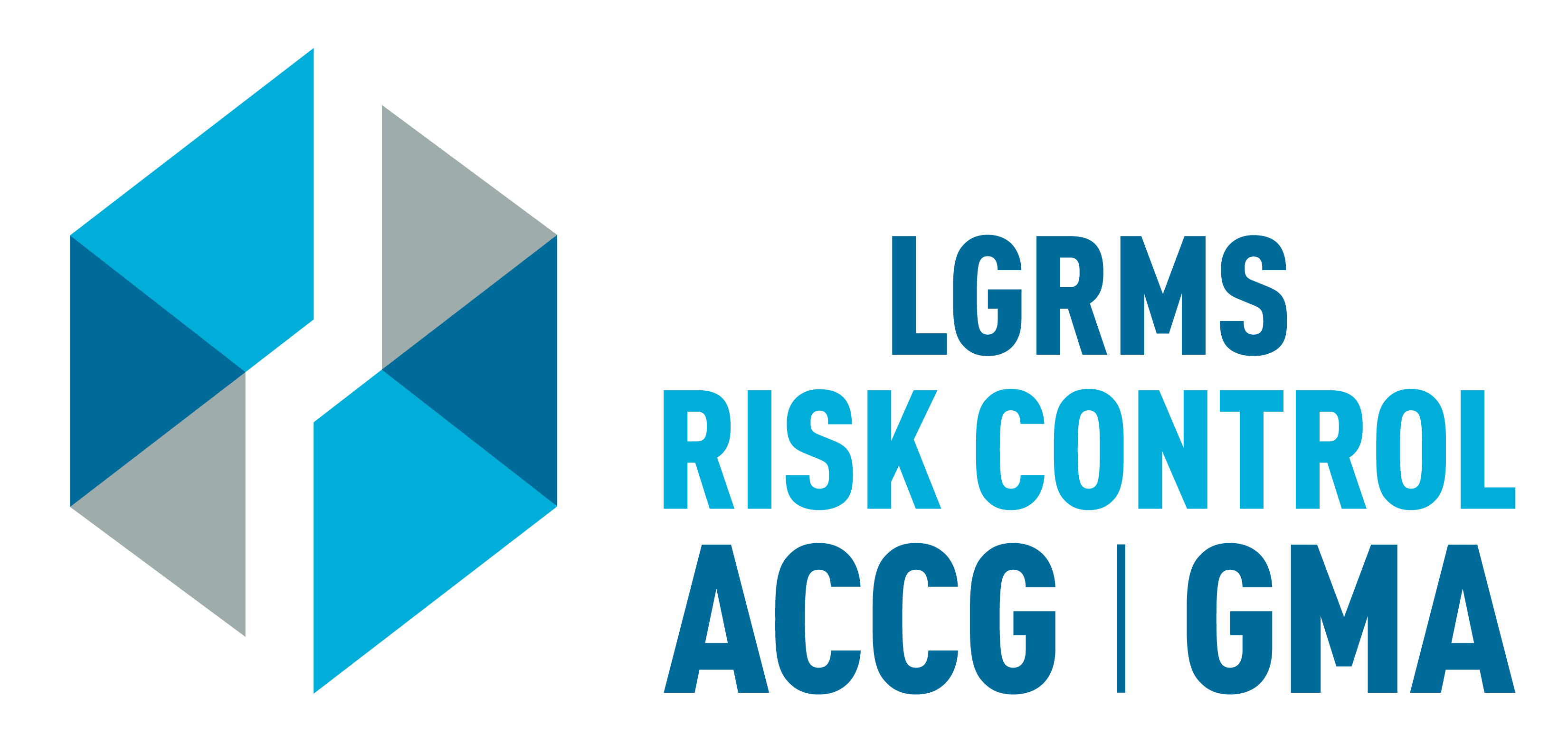 What you should know!
By the end of the session, you should be able to use the LGRMS website. 
Understand the general requirements to apply for either the ACCG/GMA Safety Grant Programs or the ACCG Safety Incentive Discount Program,.
Know the general responsibilities of what a safety coordinator does for their City or County. 
LGRMS Website and how can we help?
Website – Http://www.lgrms.com
Staff information
Member section 
Sample policies
Webinars
Other Resources
[Speaker Notes: Show them how to get in and utilize the LGRMS website]
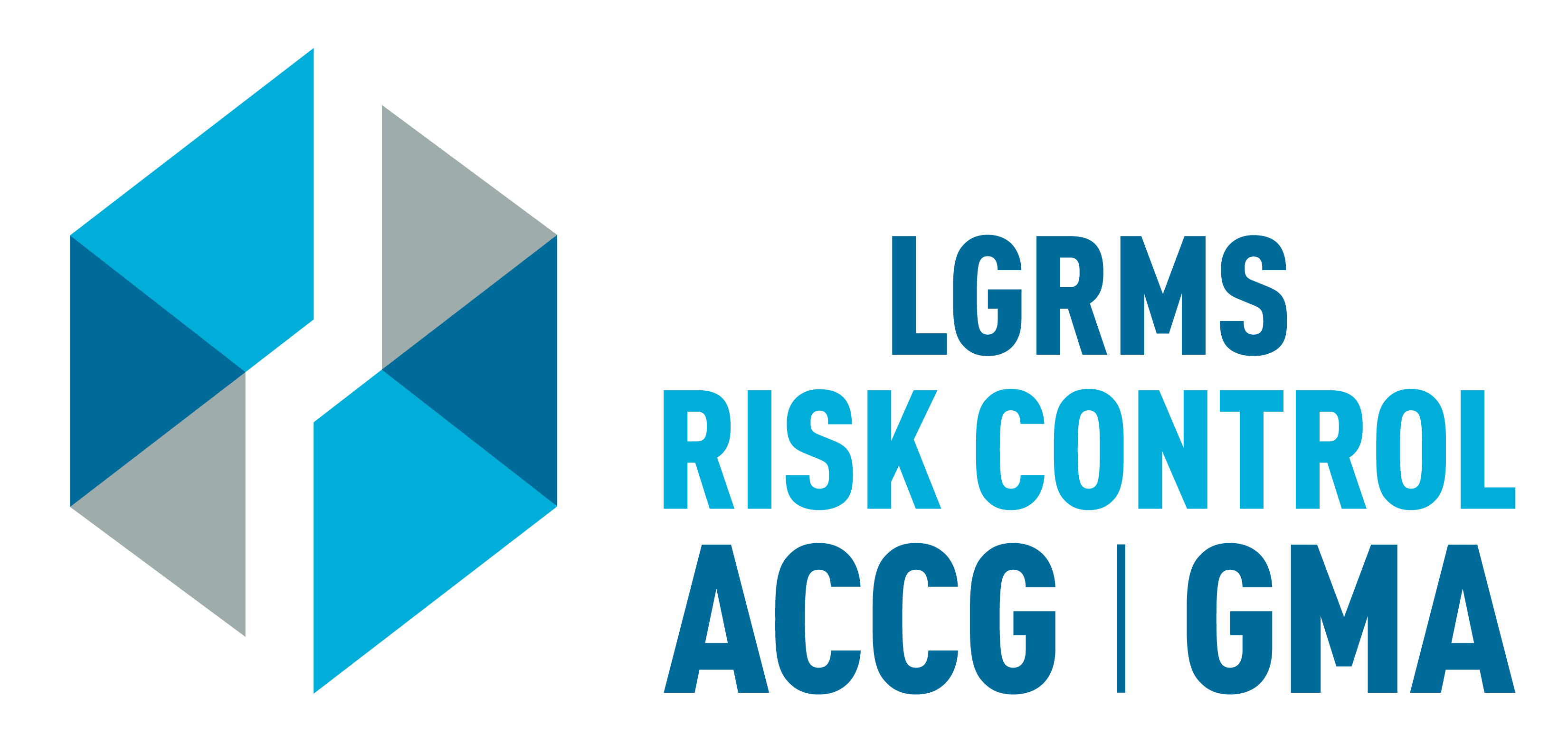 Safety grant/incentive discounts
General requirements for the ACCG/GMA Safety Grant Programs and  ACCG Safety Incentive Discount.
Signed Designated Safety Coordinator Resolution
Signed Safety Policy Statement
If applicable current in response to recommendations made by LGRMS during onsite visit
Have documented minimum quarterly Safety meetings/trainings
Documented Bi-annual self-inspections (performed by each department)
Mandatory Seatbelt Policy
[Speaker Notes: Safety Coordinator-Must attend 1 Safety Coordinator Training per year until all have 3 have been completed. 
Signed Safety Policy Statement-By the top elected official.  It shows that top management supports for the safety program.
Describe recommendation letter.  How and where we found the problems?  Responses from past recommendations should be answered by the City/County/Authority 90 days after they receive them.  Responses could be completion or a schedule of when the recommendation will be taken car of.  
Describe Quarterly Meetings – even though the grants and incentive only requires quarterly, we recommend monthly.  It is easier to make up a month than a quarter meeting.  These meetings can be anything a tail gate, monthly safety theme to a meeting about how to prevent the same type of accident.
Self-inspection form located on the lgrms website and provided monthly in the SHARE publication
Mandatory Seatbelt policy can be found on the lgrms website.]
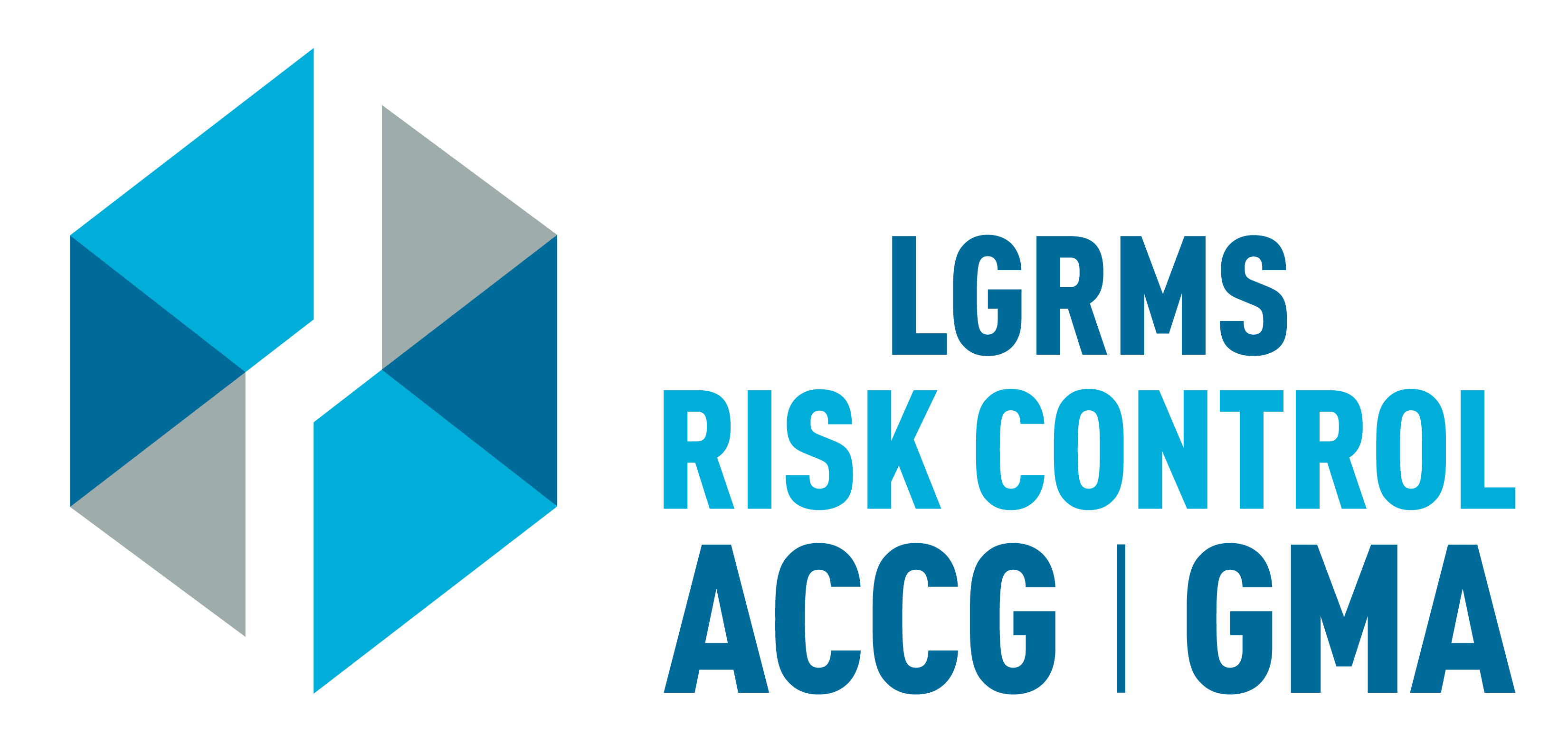 Types of Training
General
	No Measure of skills, knowledge, or attitude
	Task Specific
	Universal to All
	Example would be seat belt use policy

Specific
	 Skills, knowledge, and attitude are measured
	 Employees must meet criteria to continue.
[Speaker Notes: Regional Training- Health Promotions Training will not count towards requirement.  These trainings are located on our website in the training calendar and can be done by our staff or the pool’s attorneys.
Focused- In house training ie, DDC, Harassment, LGRMS provided, etc. Usually done by a member of our staff.
Webinar-Discuss Types – to count as the extra class requirement, but it must add up to 3-hours.]
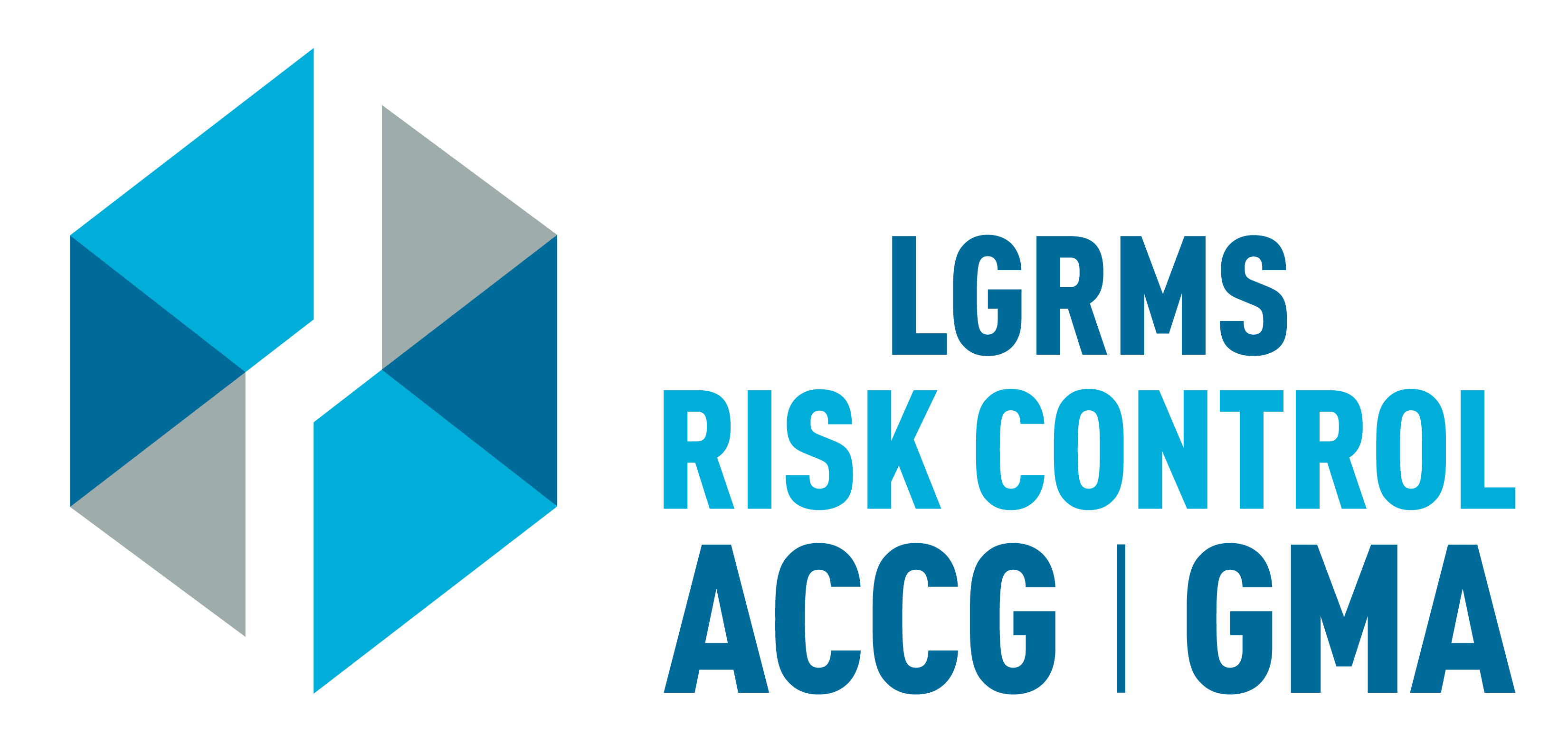 Training Requirements
Participation by any member employee in at least one LGRMS Training Program within the past year 
Regional Training
Focused Training
 Webinar (3 hour minimum)
[Speaker Notes: Regional Training- Health Promotions Training will not count towards requirement.  These trainings are located on our website in the training calendar and can be done by our staff or the pool’s attorneys.
Focused- In house training ie, DDC, Harassment, LGRMS provided, etc. Usually done by a member of our staff.
Webinar-Discuss Types – to count as the extra class requirement, but it must add up to 3-hours.]
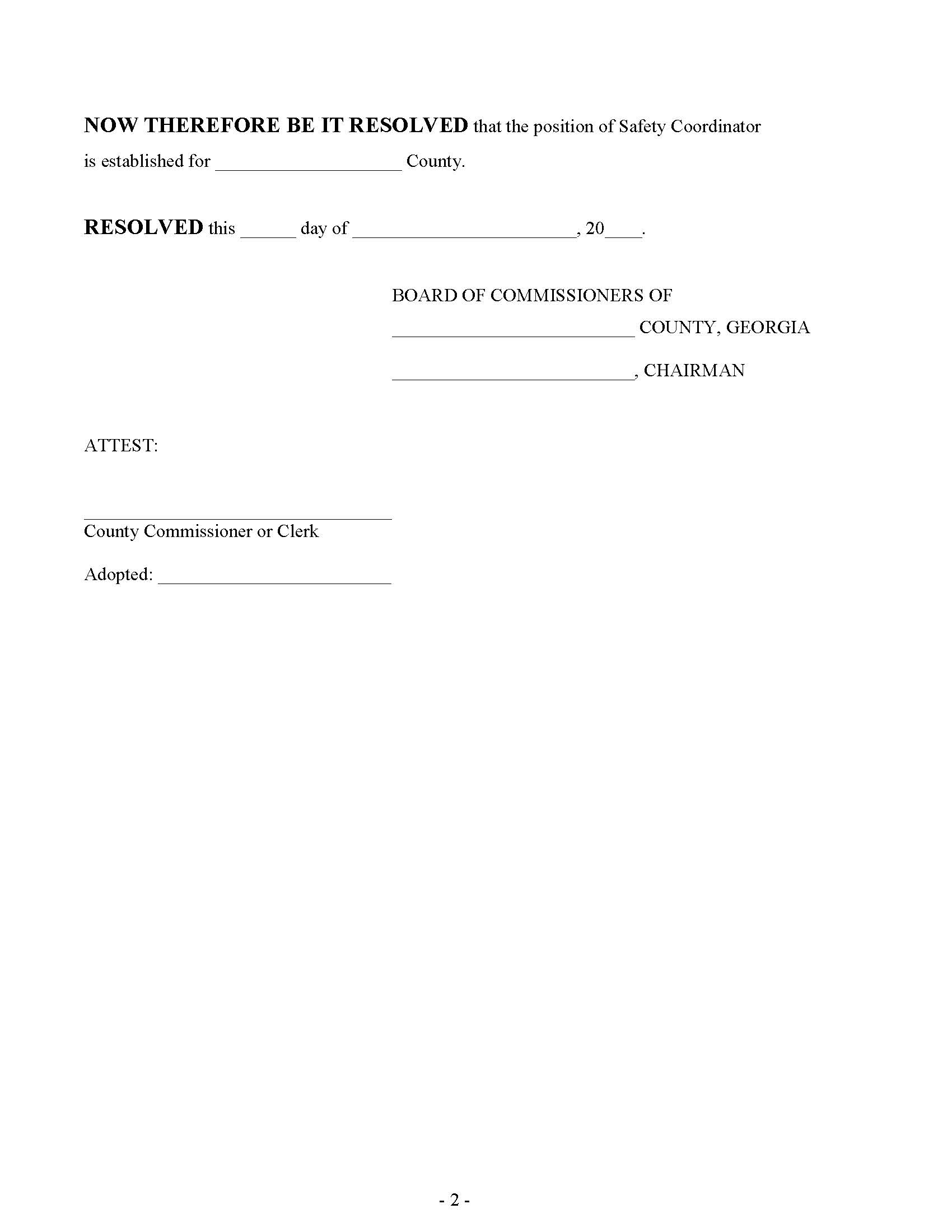 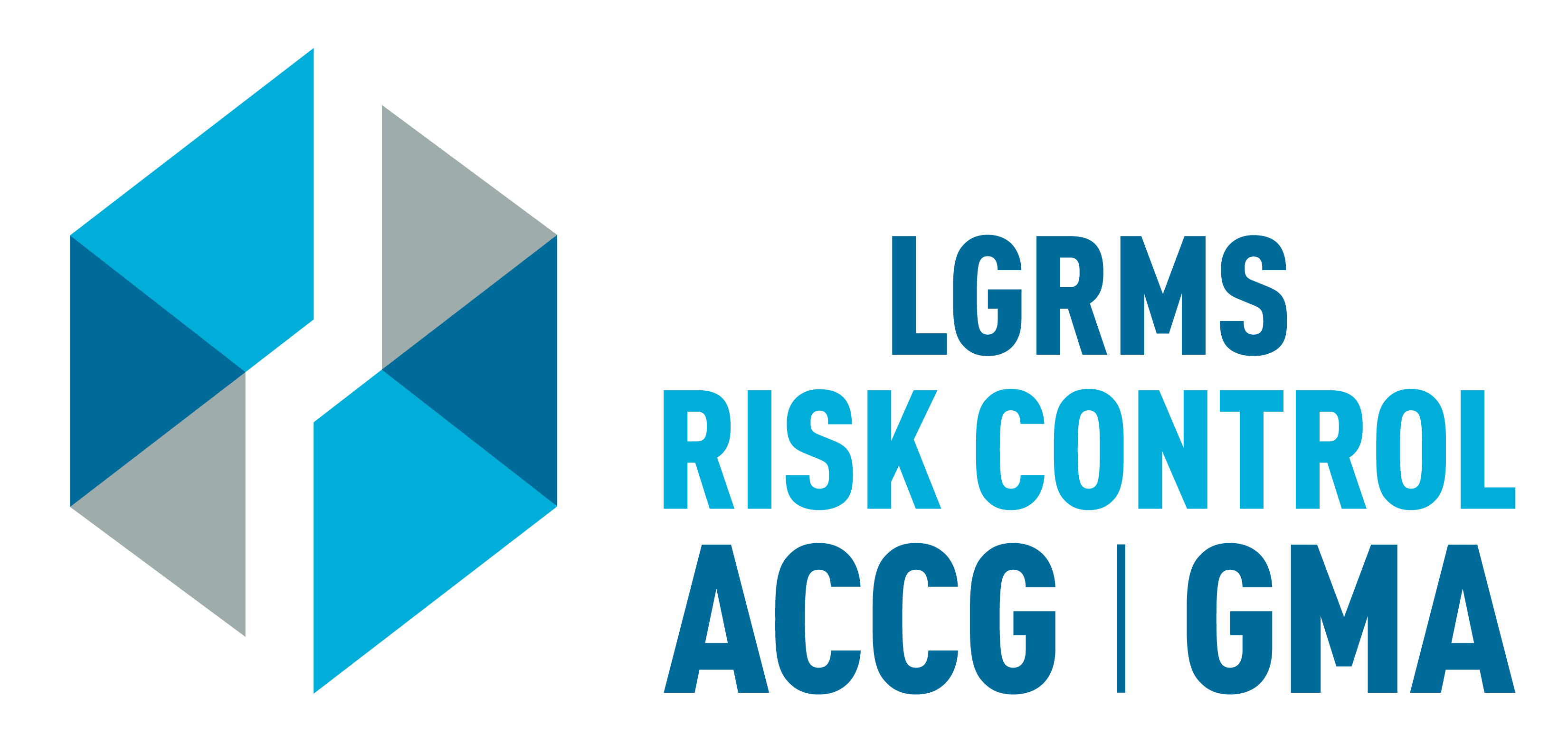 Signed Safety Coordinator Resolution
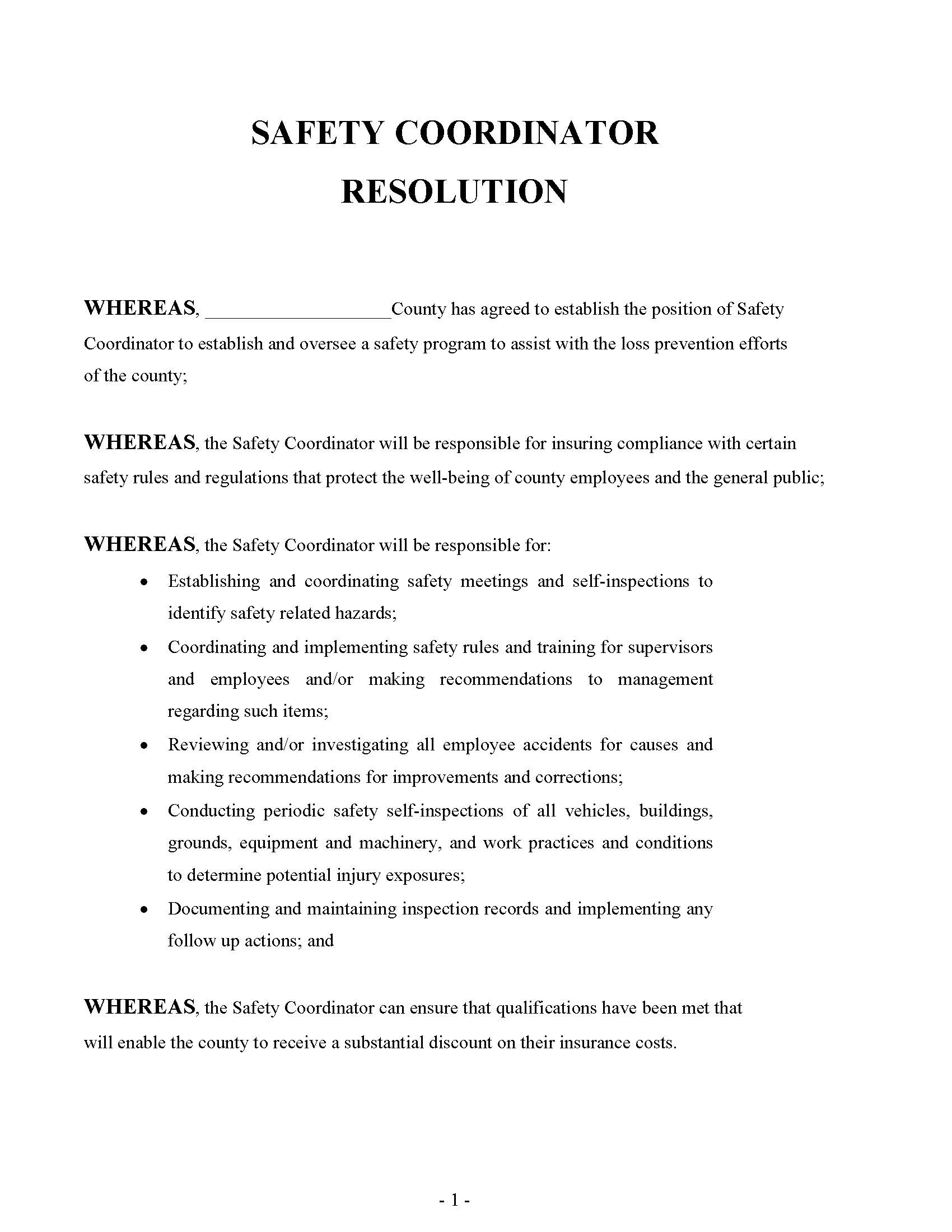 [Speaker Notes: Read the resolution.  This will show who is the safety coordinator and maybe will could become the safety coordinator if that person leaves the City/County/Authority.]
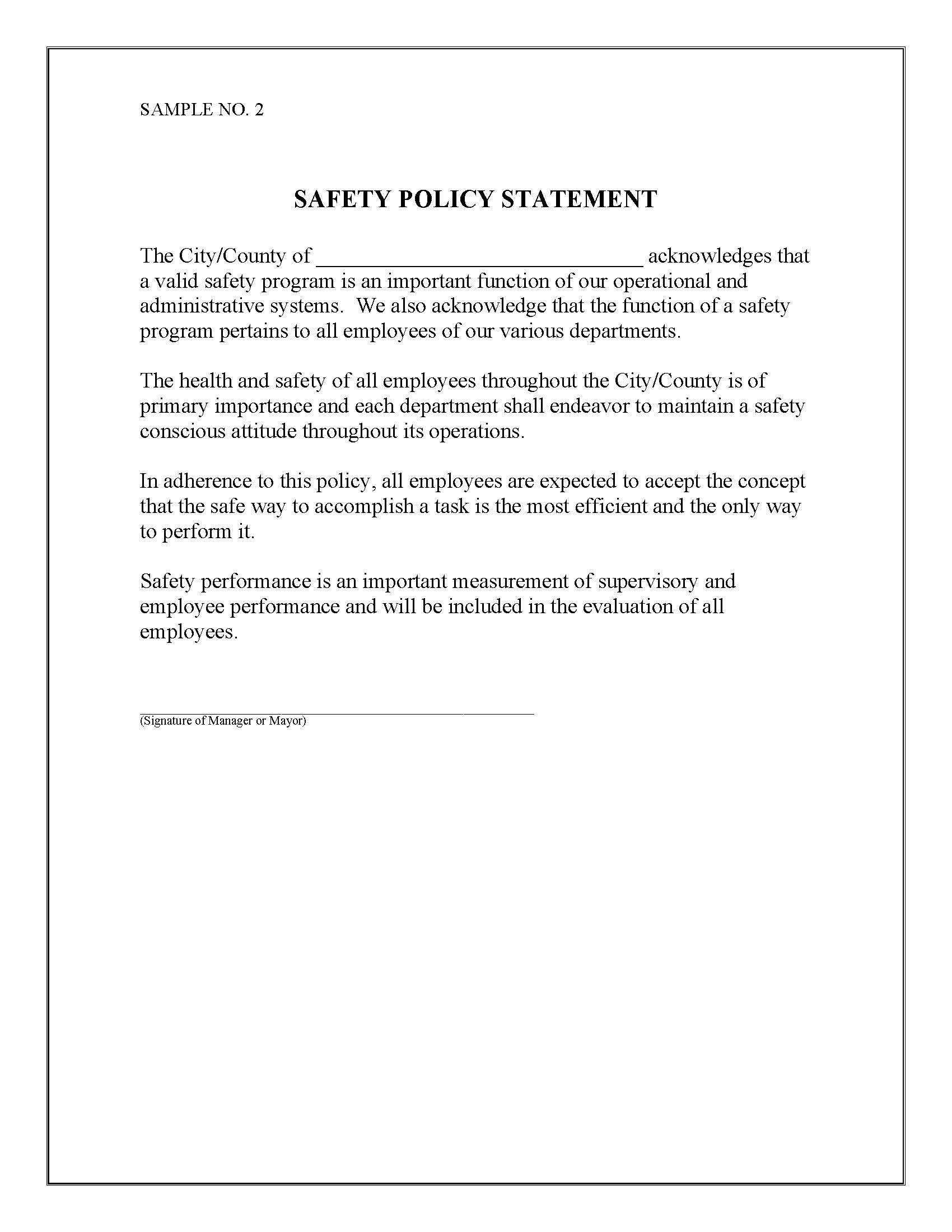 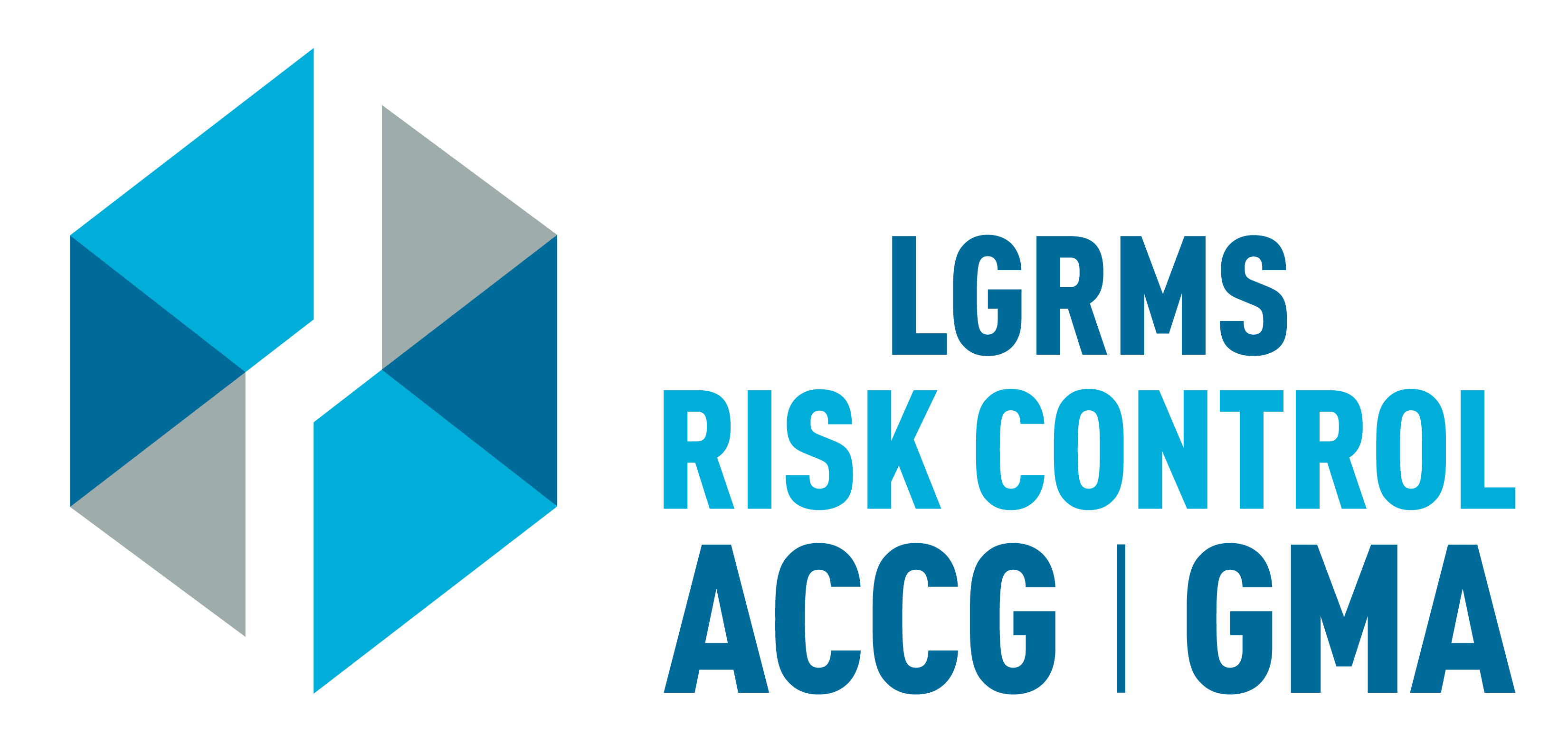 Signed safety Policy Statement
[Speaker Notes: Read the resolution.]
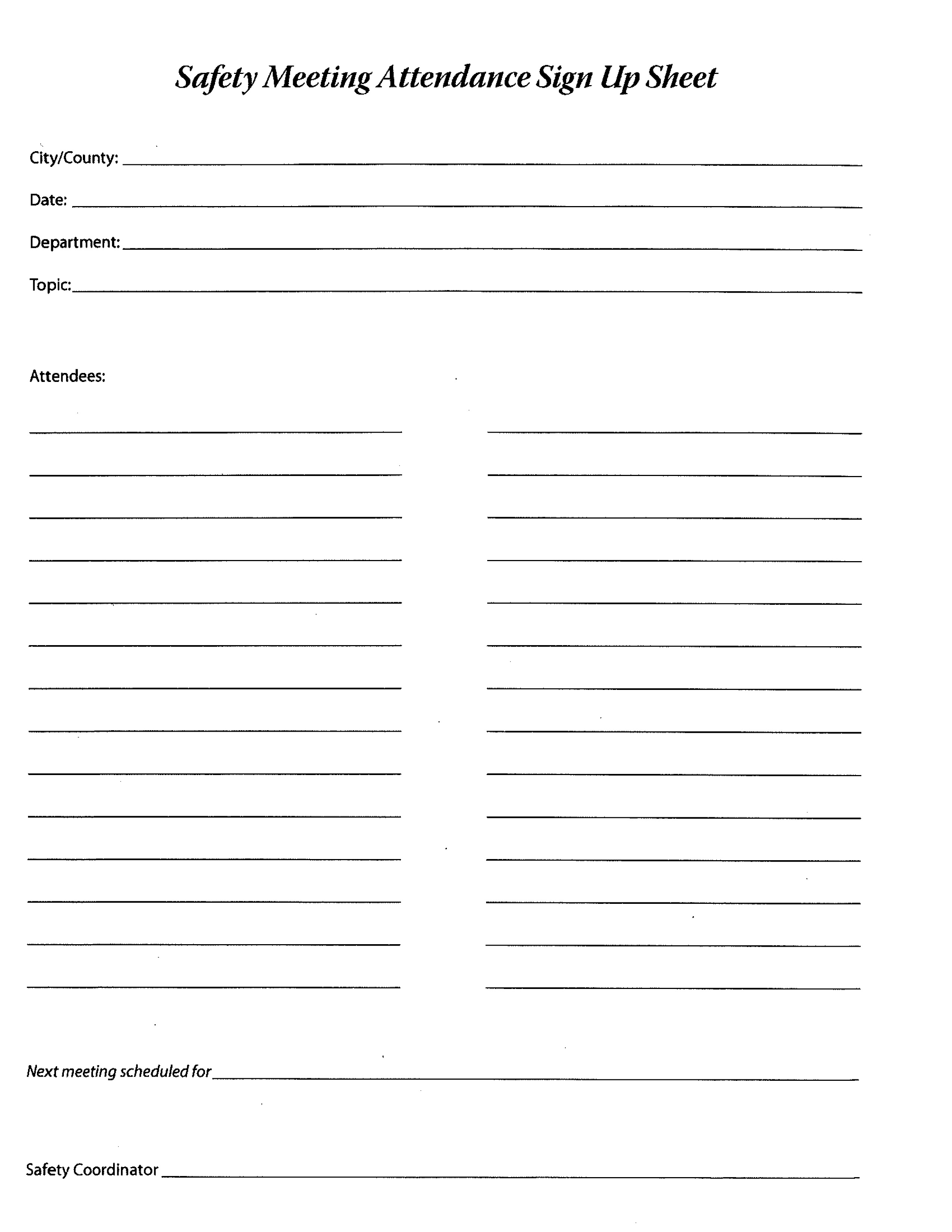 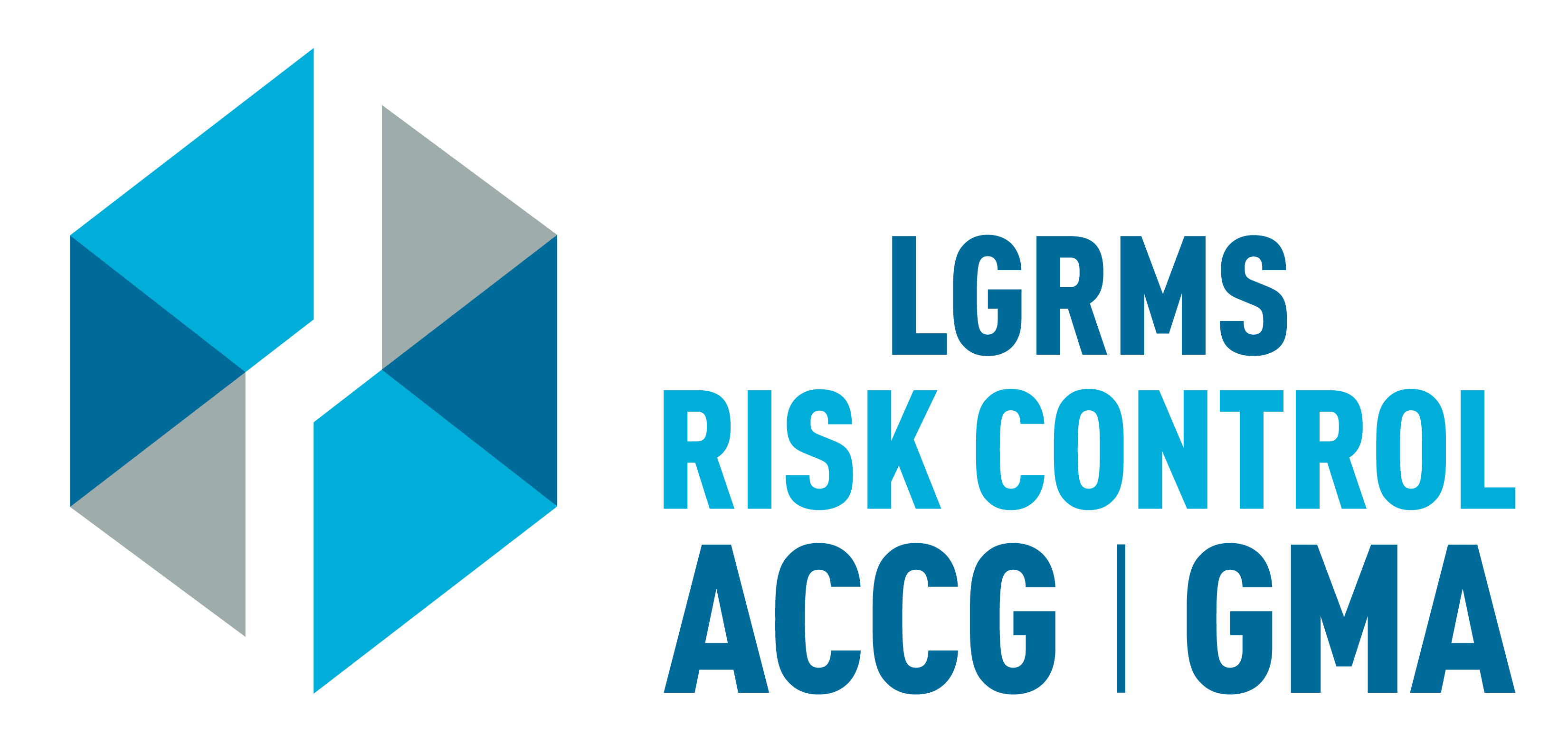 Safety Meeting Sign-In
[Speaker Notes: These are used to document any safety meeting held.  It shows the date, department and topic of the meeting.  It also shows the attendees of the meeting.]
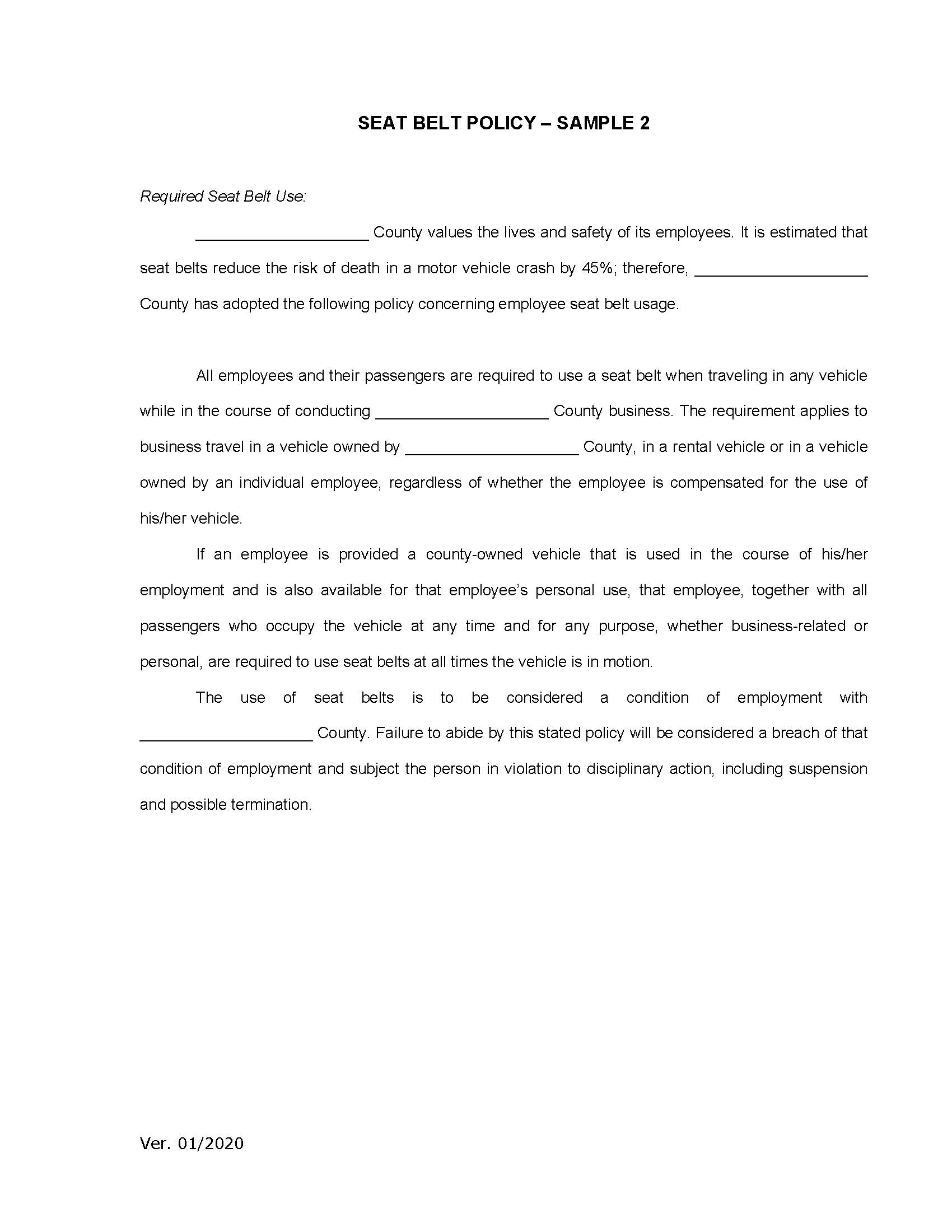 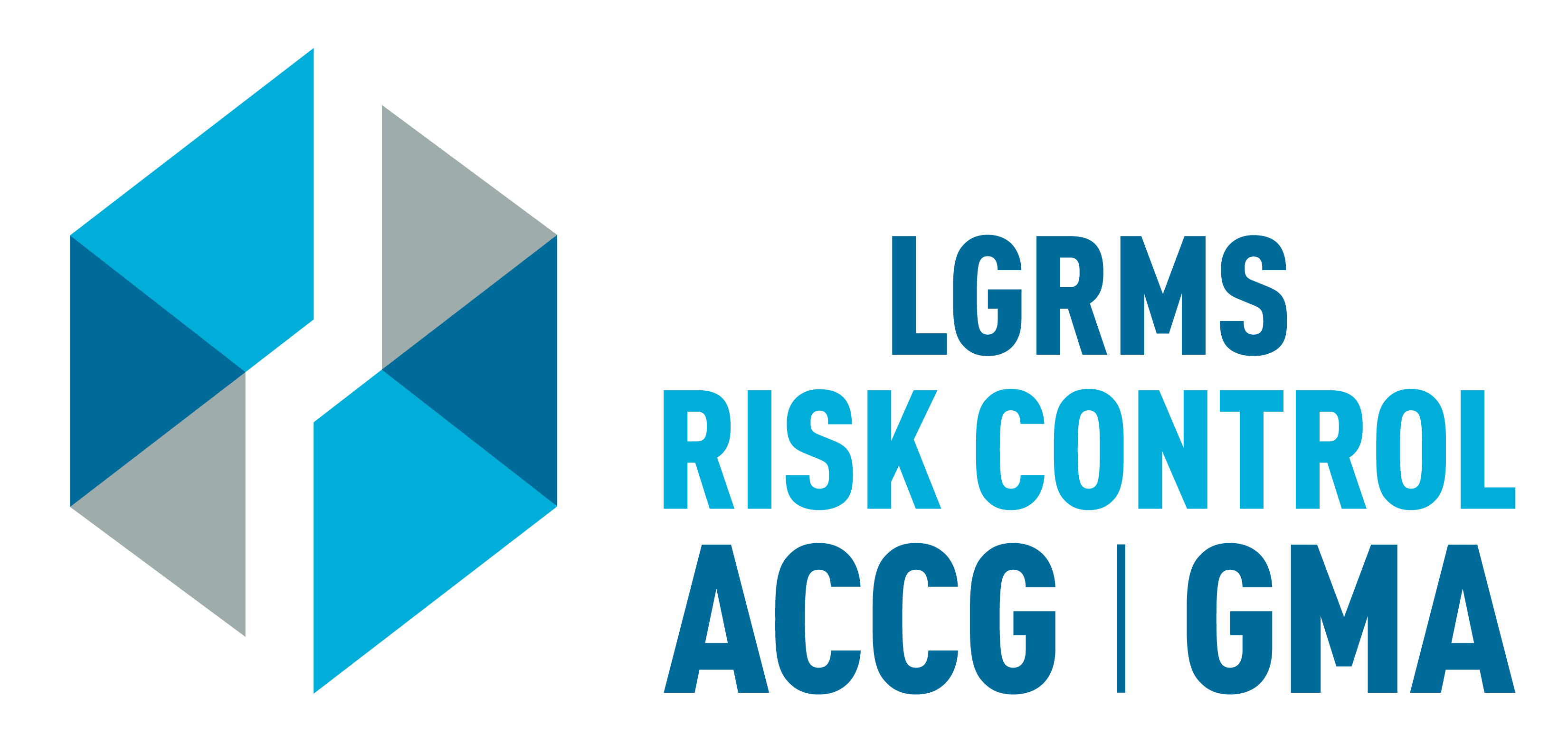 Mandatory Seatbelt Policy Samples
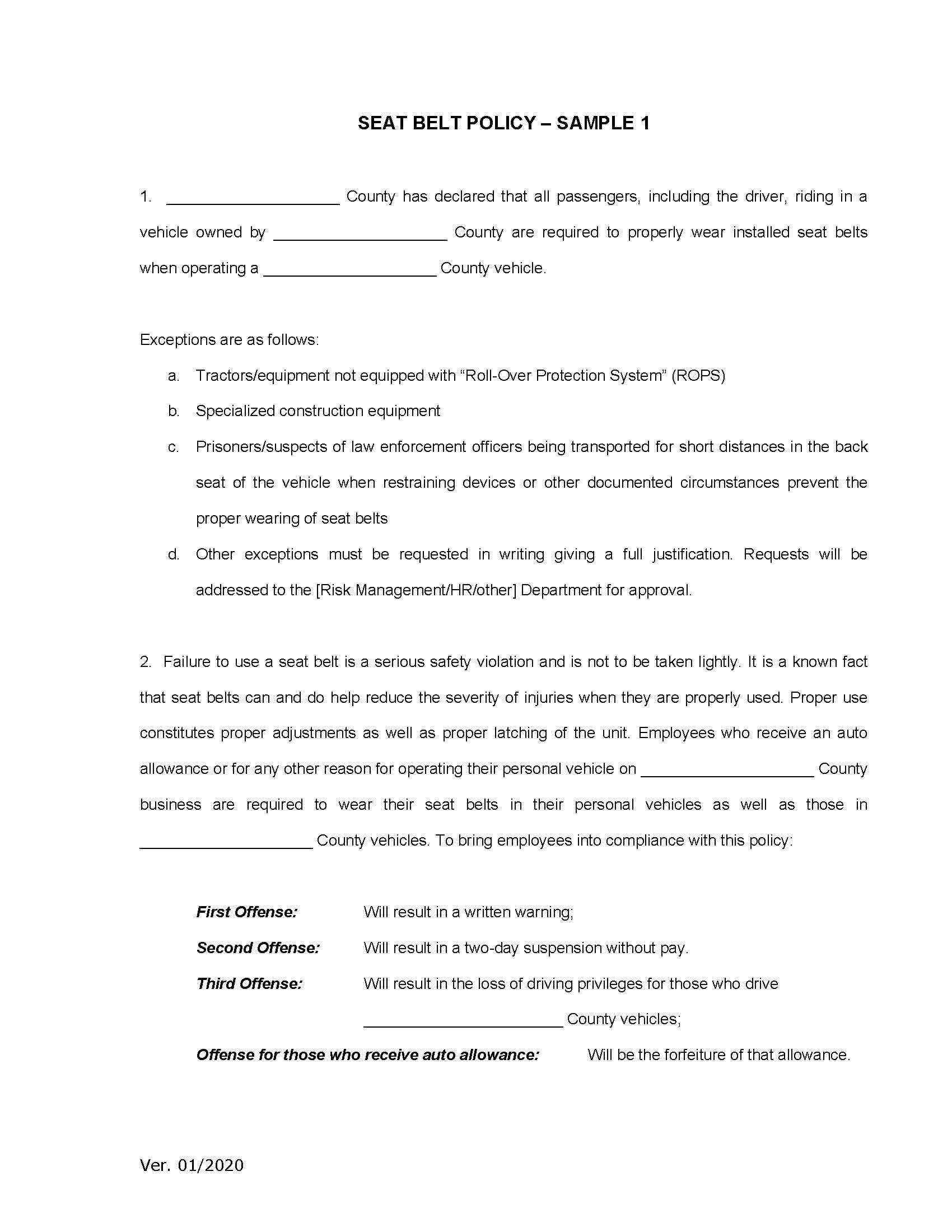 [Speaker Notes: Read one of these samples.  What is the right way to wear a seatbelt?  You will be surprised how you see your employees utilizing them.  If a vehicle does not have a seatbelt, should an employee use it.]
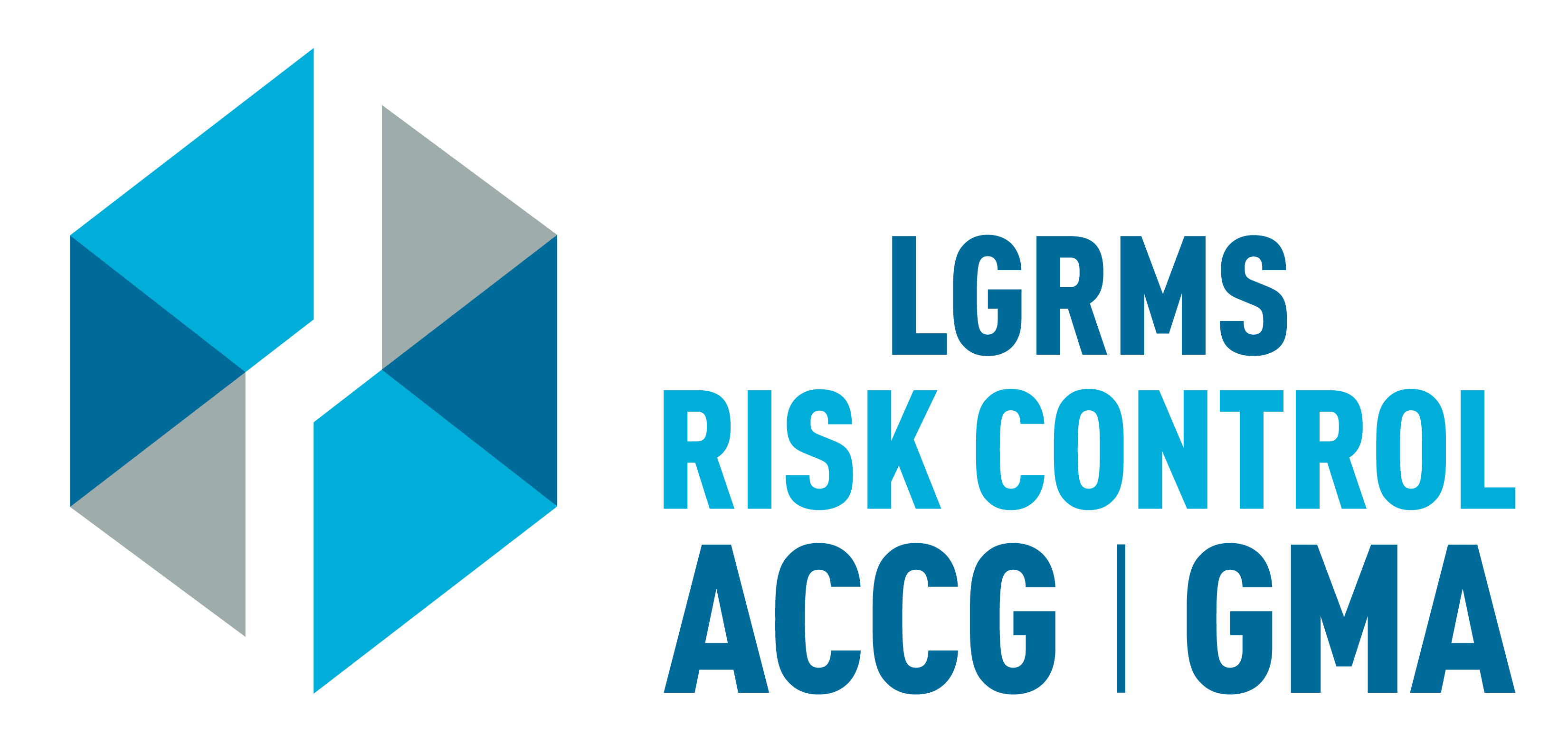 Breakout Session
As the Safety Coordinator your Field Representative contacts you to set up a visit. One department based on Accident Trends has significant losses and to this point has done little on safety (Police, Sheriff, Parks, Public Works, Pers, etc).

What are some challenges (Road blocks in working with them)?

How could you overcome the roadblocks?
[Speaker Notes: The Safety Coordinator will ensure that appropriate documentation is posted, periodic inspections on all member vehicles, buildings & grounds, equipment & machinery, and work practices & procedures. LGRMS can provide members with checklists and other assistance to help comply with this requirement. 

SC is not necessarily the person who does or initiates these, (could be supervisor or management). SC should be part of the process in assisting in implementing or providing guidance on how to implement or use.

Self Inspections- provide schedule, coordinate inspection.  Buildings should be done bi-annually.  Vehicles should be done daily.  Law enforcement will conduct vehicle inspections multiple times per day.

Accident investigation- consolidating reports, being an objective 3rd party, ensuring completeness of report, follow up on corrective measures??? (local management may operate differently). You might or might not have this responsibility.  Usually done by department head or vehicle might be completed by law enforcement

Safety Hazards-Help in  identifying existing and potential hazards /recommend remediation. Hazards can be big or small (cord across the floor) 

(Group Discussion) Provide three roadblocks you may face when working with other departments, and how could you overcome them.]
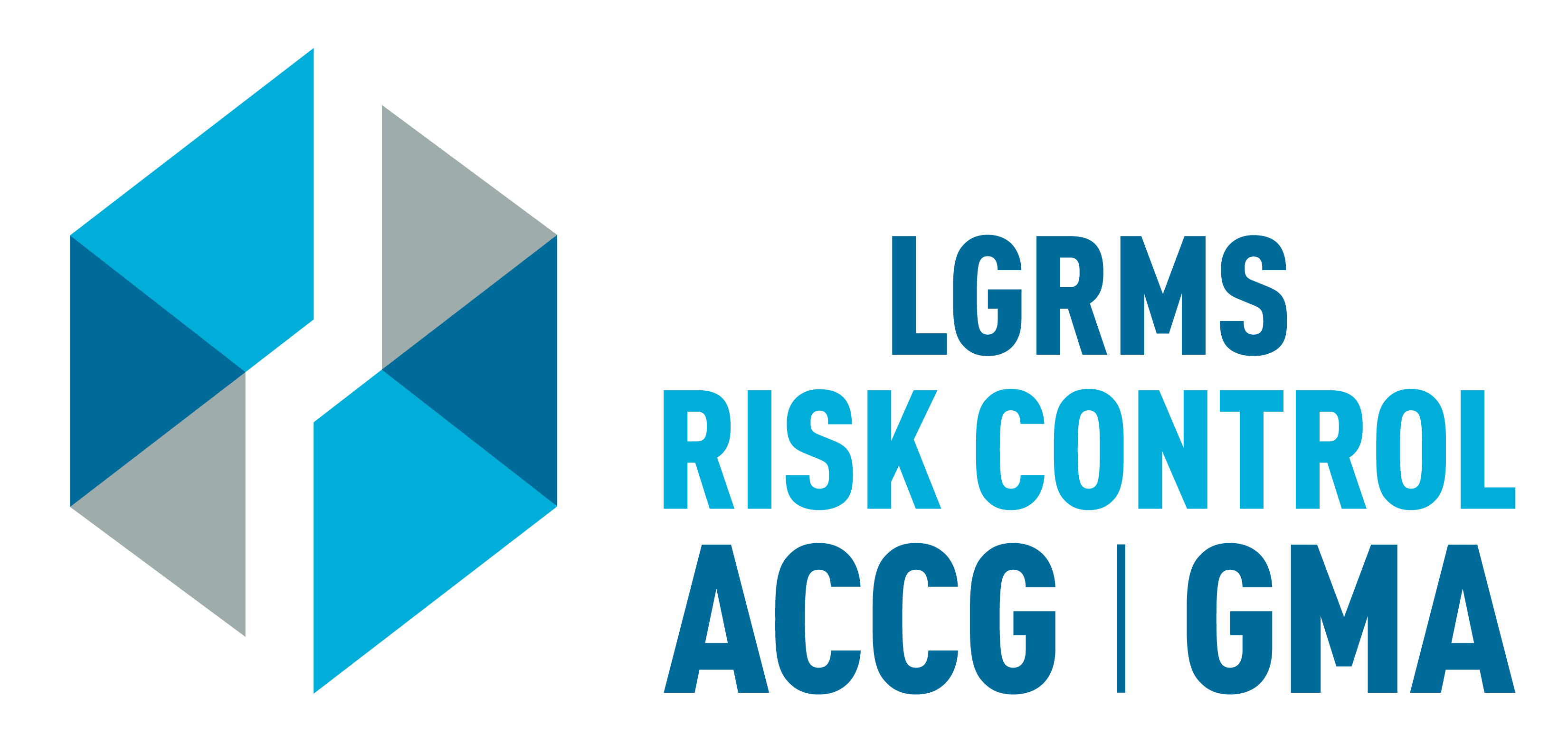 Responsibilities of the Safety Coordinator
The Safety Coordinator is responsible for working with management to coordinate the actions below.
Contact Point
Communications
Coordinate Safety Training and Implement Safety Rules
Coordinate Department Quarterly Safety Meetings
[Speaker Notes: Contact Point-Who is your primary person to report to?  What did they say they wanted you to do?  Keep their name out of the local paper or internet.  

(Group discussion on other things to do as a contact person); Some roles- oversees safety activities, identify unsafe conditions, suggest standards-PPE/work practices etc, oversees safety committee activities, advise /recommend / problem correction to management.  Help in setting up our risk visits and maybe ride around with us.  Help develop a safety committee/accident review committee

Discuss different safety/accident review committees.

Communications- You will be on the contact list to receive electronic SHARE publication and other LGRMS notifications. 

(Group Discussion): What can SC do to communicate with their own employees
(some thoughts if group did not come up with):: payroll flyers, bulletin boards,  safety news, puzzles, contests, etc 

Key for safety coordinator is understanding role and building relationships with each department.

Training-identifying what is needed and where to get

Safety Rule-encourage adoption/ help in development by facilitation

Quarterly Safety Meetings- Encourage the departments to hold meetings and if they don’t have a topic, they could use a topic provided in the SHARE publication]
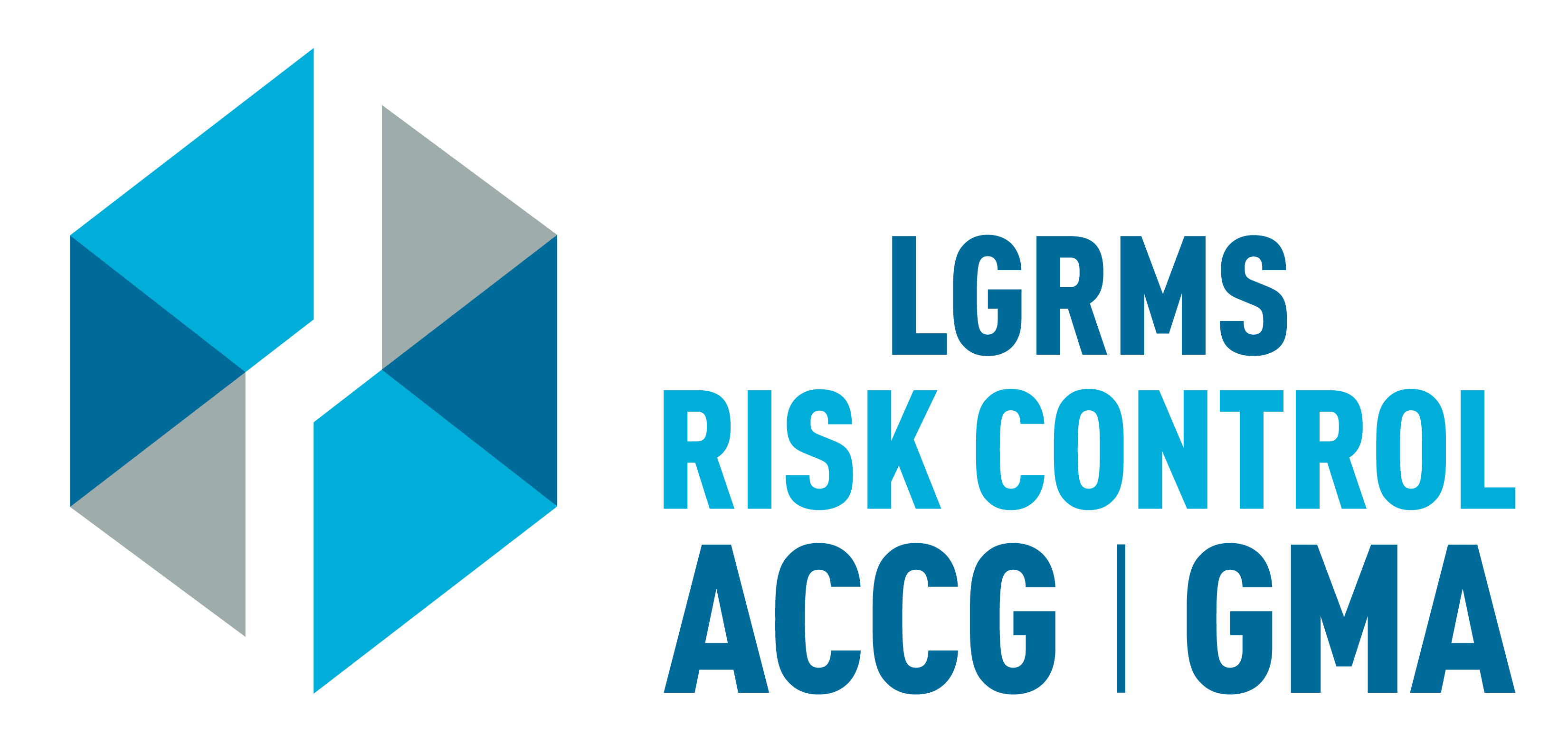 Responsibilities continued
Assist in Implementing Safety Inspections
Assist in Implementing Accident Investigations
Assist in Identifying Safety Hazards
[Speaker Notes: The Safety Coordinator will ensure that appropriate documentation is posted, periodic inspections on all member vehicles, buildings & grounds, equipment & machinery, and work practices & procedures. LGRMS can provide members with checklists and other assistance to help comply with this requirement. 

SC is not necessarily the person who does or initiates these, (could be supervisor or management). SC should be part of the process in assisting in implementing or providing guidance on how to implement or use.

Self Inspections- provide schedule, coordinate inspection.  Buildings should be done bi-annually.  Vehicles should be done daily.  Law enforcement will conduct vehicle inspections multiple times per day.

Accident investigation- consolidating reports, being an objective 3rd party, ensuring completeness of report, follow up on corrective measures??? (local management may operate differently). You might or might not have this responsibility.  Usually done by department head or vehicle might be completed by law enforcement

Safety Hazards-Help in  identifying existing and potential hazards /recommend remediation. Hazards can be big or small (cord across the floor) 

(Group Discussion) Provide three roadblocks you may face when working with other departments, and how could you overcome them.]
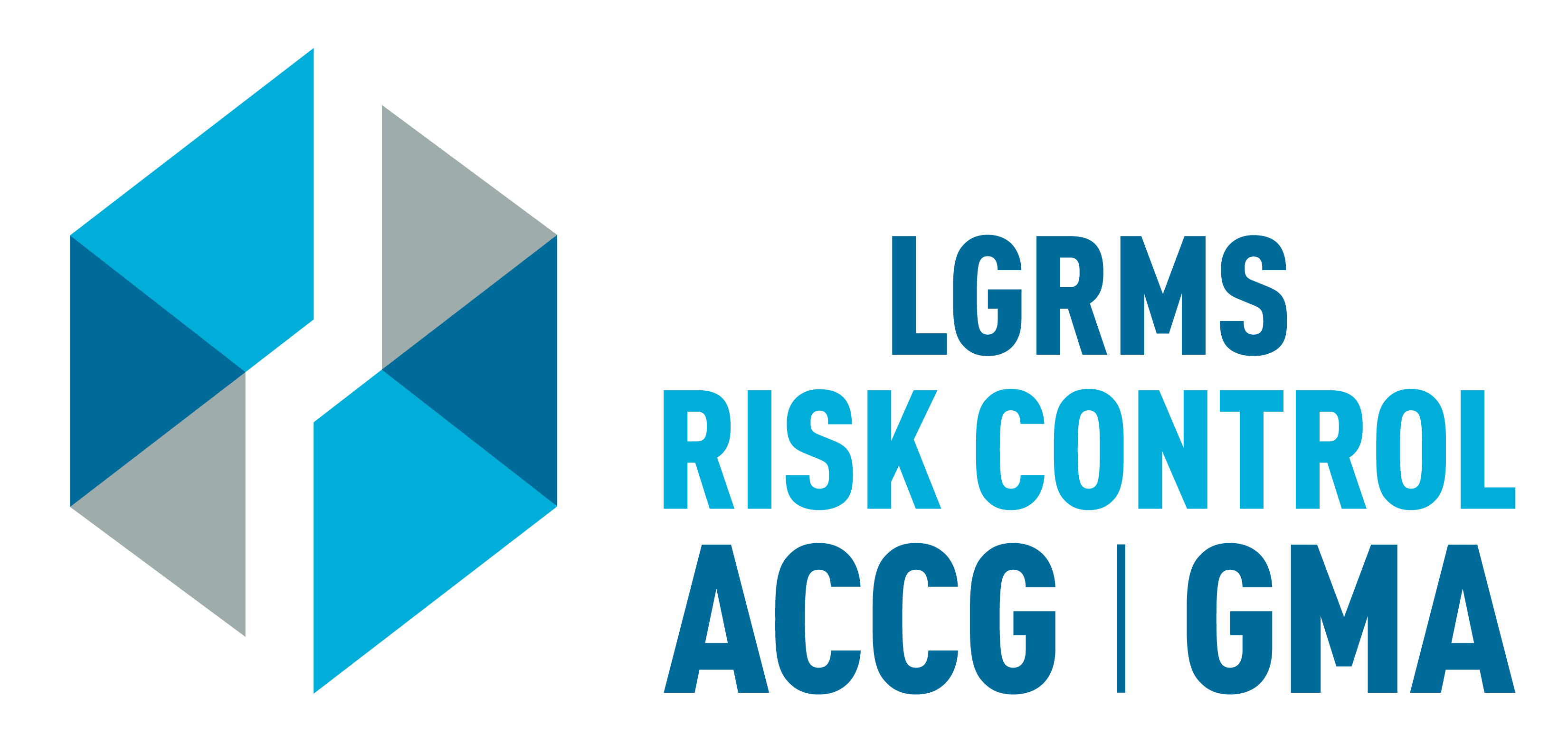 Identifying  safety Hazards
[Speaker Notes: Breakout session to identify safety hazards and PPE they need to use.]
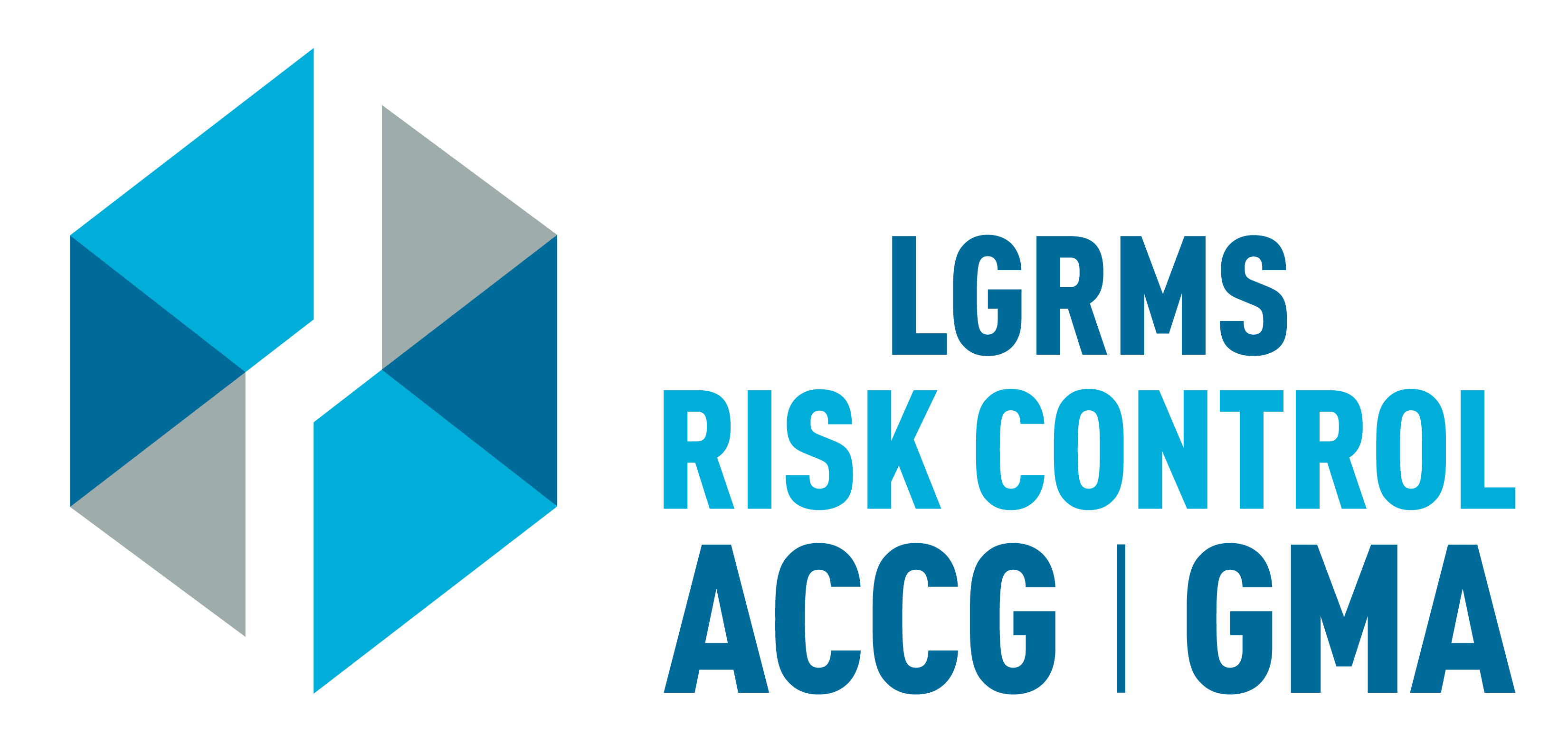 You’re not expected to do it by yourself
Who can help you?
LGRMS Risk Consultants
Your own talented people 
Pool Management and Services Team
Safety Committee
[Speaker Notes: LGRMS recommends you start a safety committee. The committee should be made up of a representatives from each department/office. These meetings should include representatives within the organization who can conduct a root cause analysis and document recommendations for improvements to prevent or minimize future occurrences. Records are to be maintained for proof of compliance and follow-up actions implemented.]
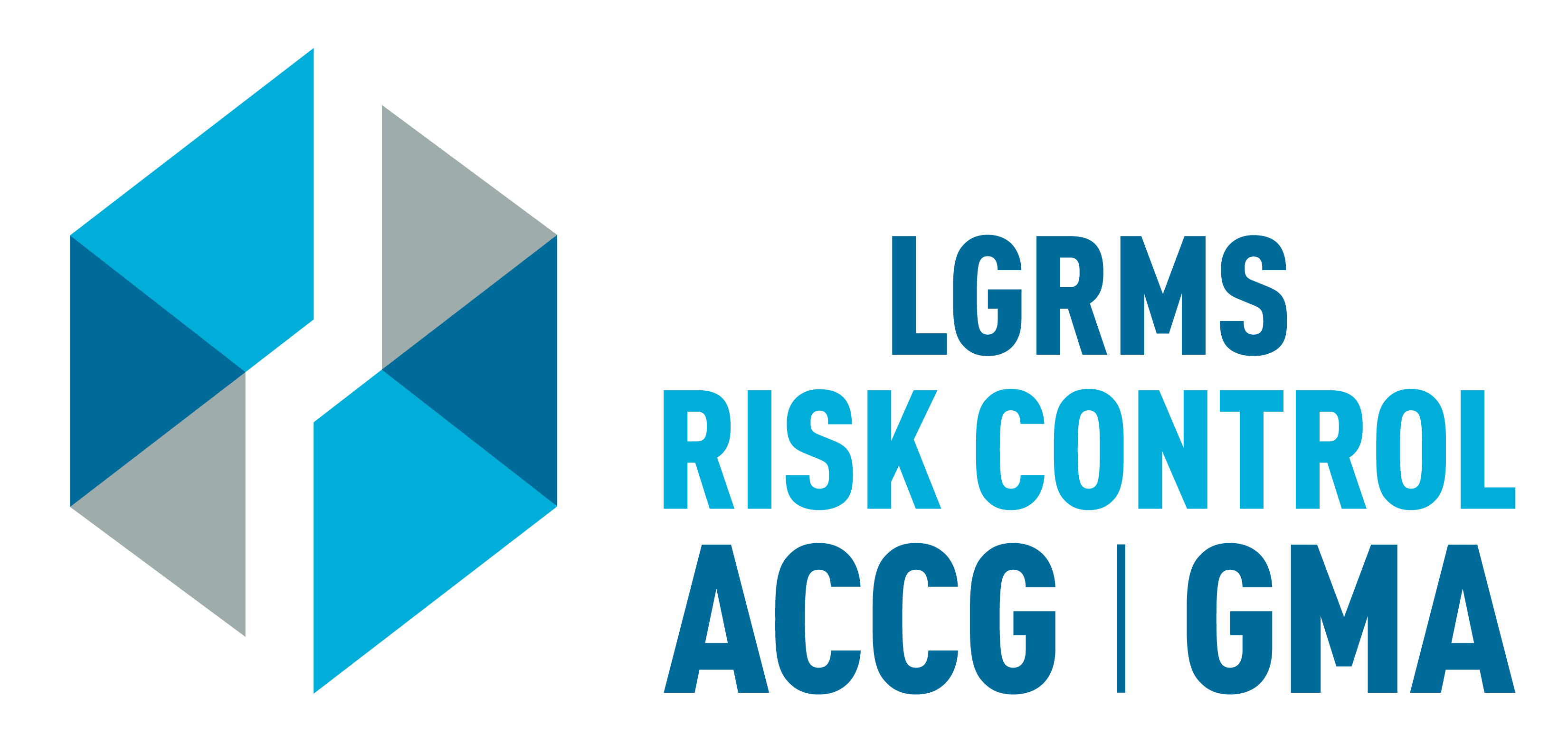 What’s happening in your city or county?
What type of claims is your city of county having in workers’ comp by cause or department/office?
What type of claims is your city of county having in liability by cause or department/office?
[Speaker Notes: Your Field Rep can provide you with a Loss Analysis report to identify loss trends and to prevent similar
claims.]
Local Government Trends
[Speaker Notes: The Other department/office include housing authority, admin, unknow/other public transit, animal control school maintenance, airport and departments <1%.  The Jail is just an ACCG department.]
Local Government Trends
[Speaker Notes: The Other cause include unknow/other and it is just an GMA cause.  The Non-Category include caught between an object, struck by an object, exposures]
Local Government Trends
.
[Speaker Notes: The Other department/office include election district, schools, blank, public transit, court, airport, elected office, building maintenance, animal control, EMA and department <1%.  In the other department election district and schools are GMA .]
Local Government trends
[Speaker Notes: The Other cause include Cyber, Fire/EMS, Public Transit and not classified.  ACCG causes are cyber and Fire/EMS and GMA causes are public transit and not classified.]
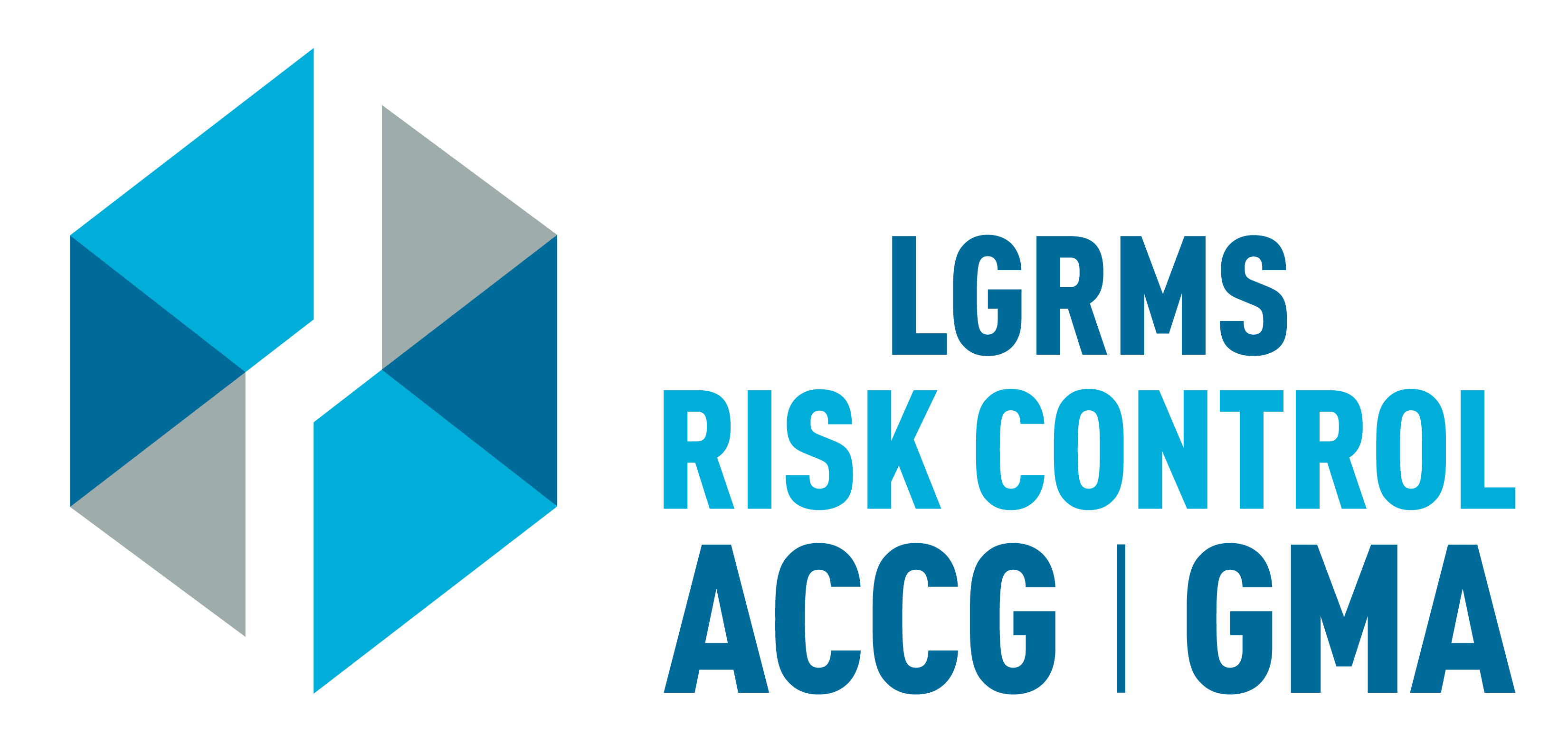 Benefits of Safety Program
It’s about protecting the public entity’s most valuable asset: its workers.
Reduces the amount of money paid out in health insurance benefits, 
Reduces workers’ compensation benefits 
Reduces the cost of wages for temporary help. 
Savings the cost of lost-work hours (days away from work or restricted hours or job transfer),
Time spent in orienting temporary help, and the programs and services that may suffer due to fewer employees, stress on those employees who are picking up the absent workers’ share or, worse case, having to suspend or shut down a program due to lack of personnel.
[Speaker Notes: Discuss the reduction in cost for health insurance and workers compensation when there’s a reduction in claims.

Discuss the loss of production by having to use temporary help or injured worker not being replaced.]
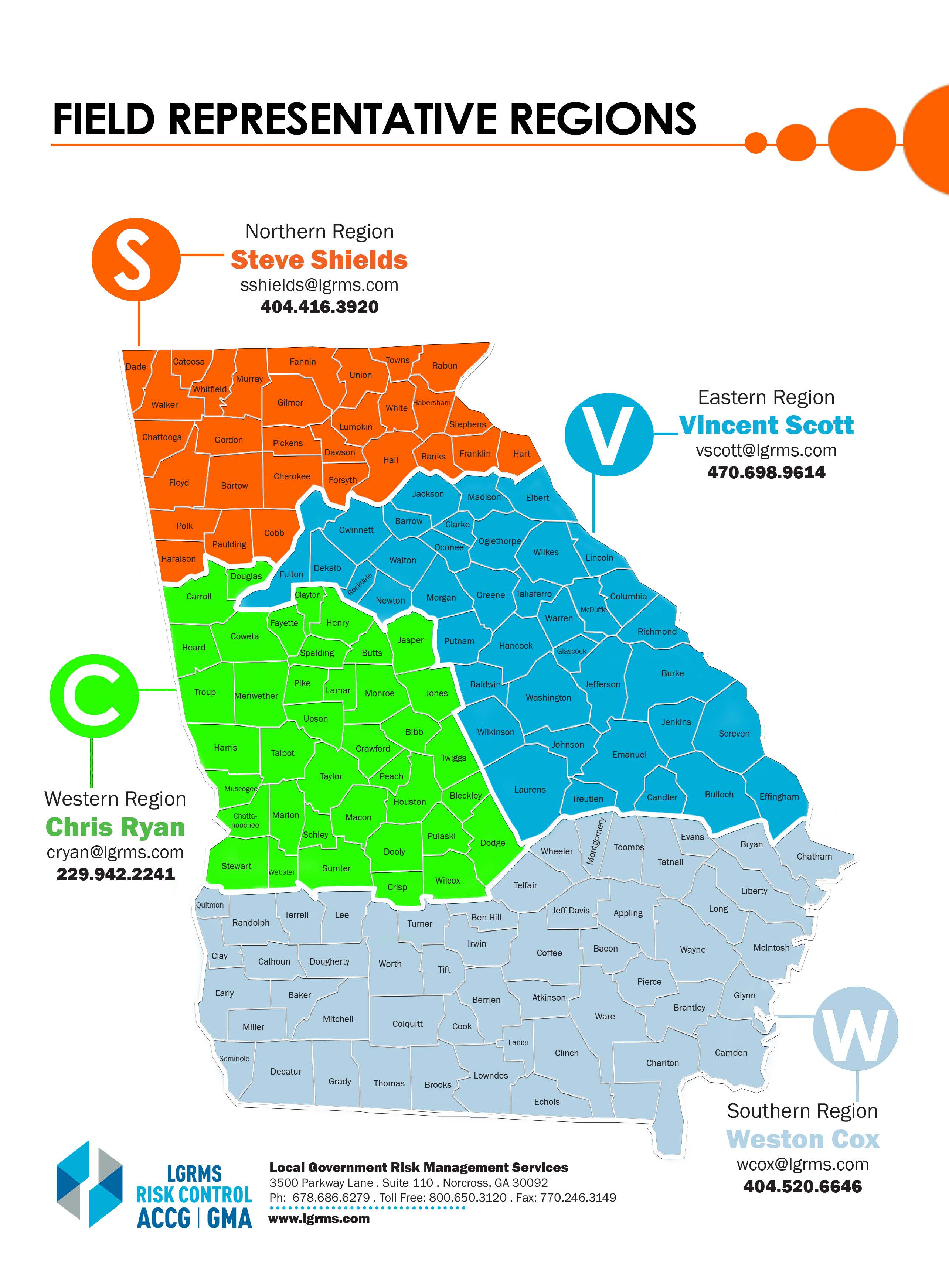 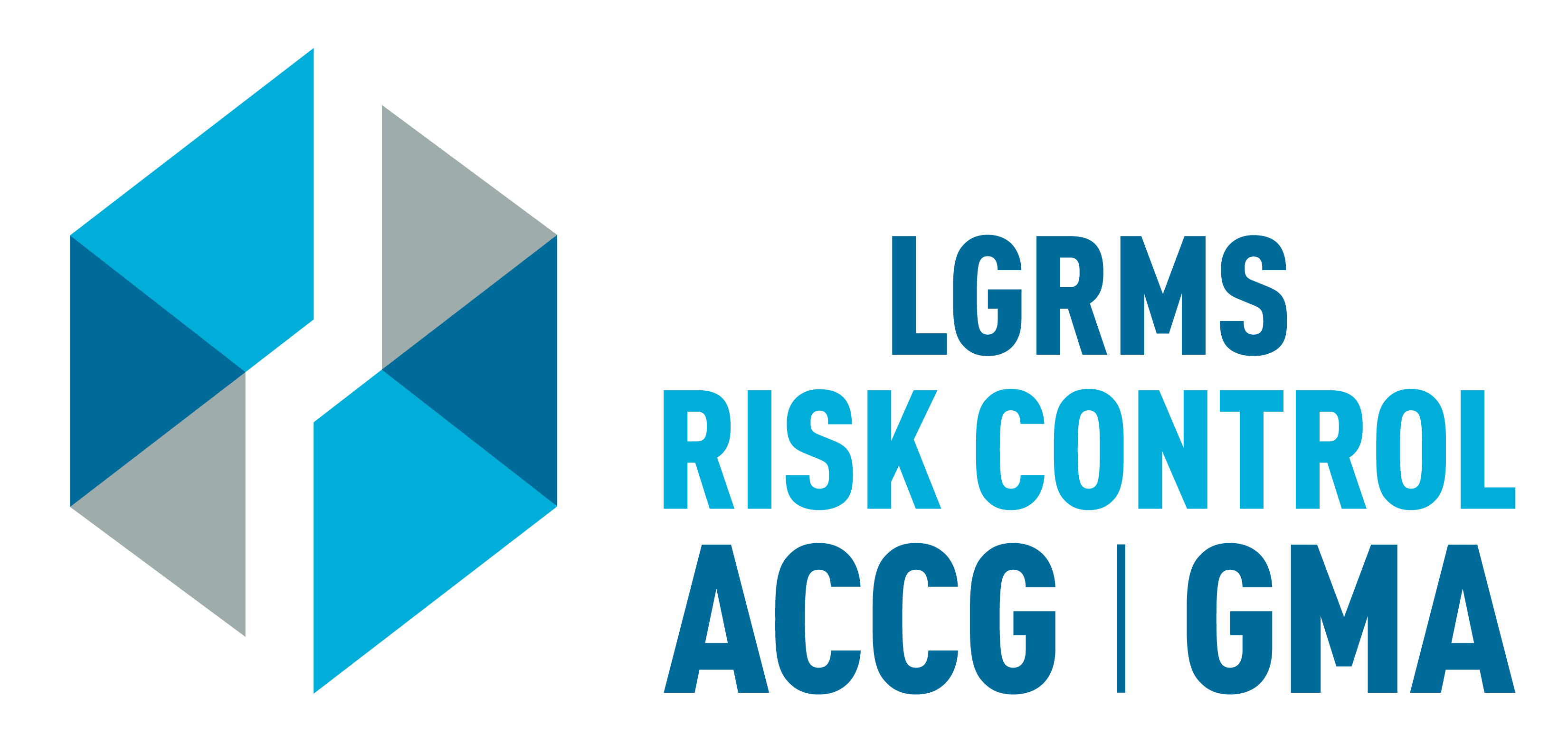 Risk Consultant Territory Map
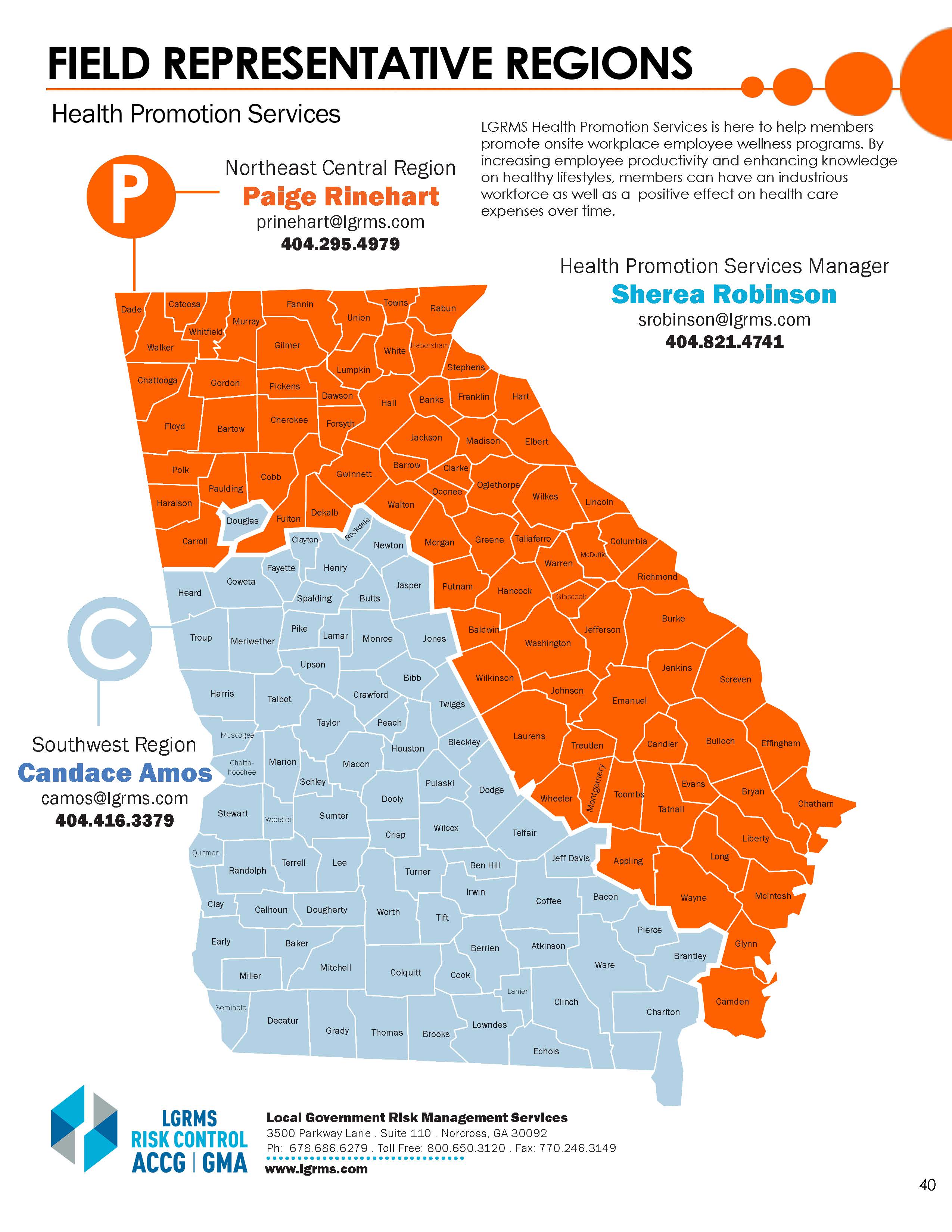 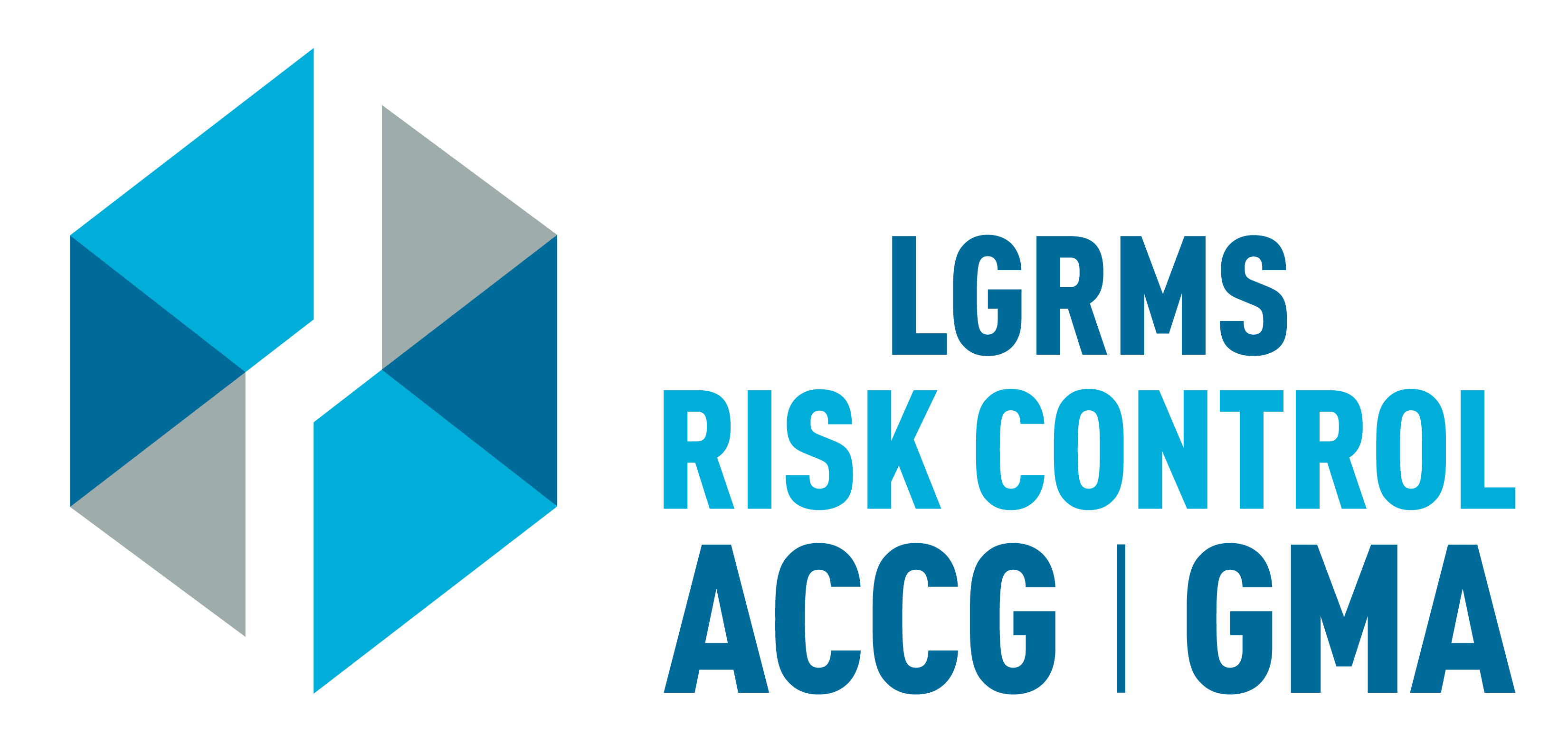 Health Promotion Territory Map
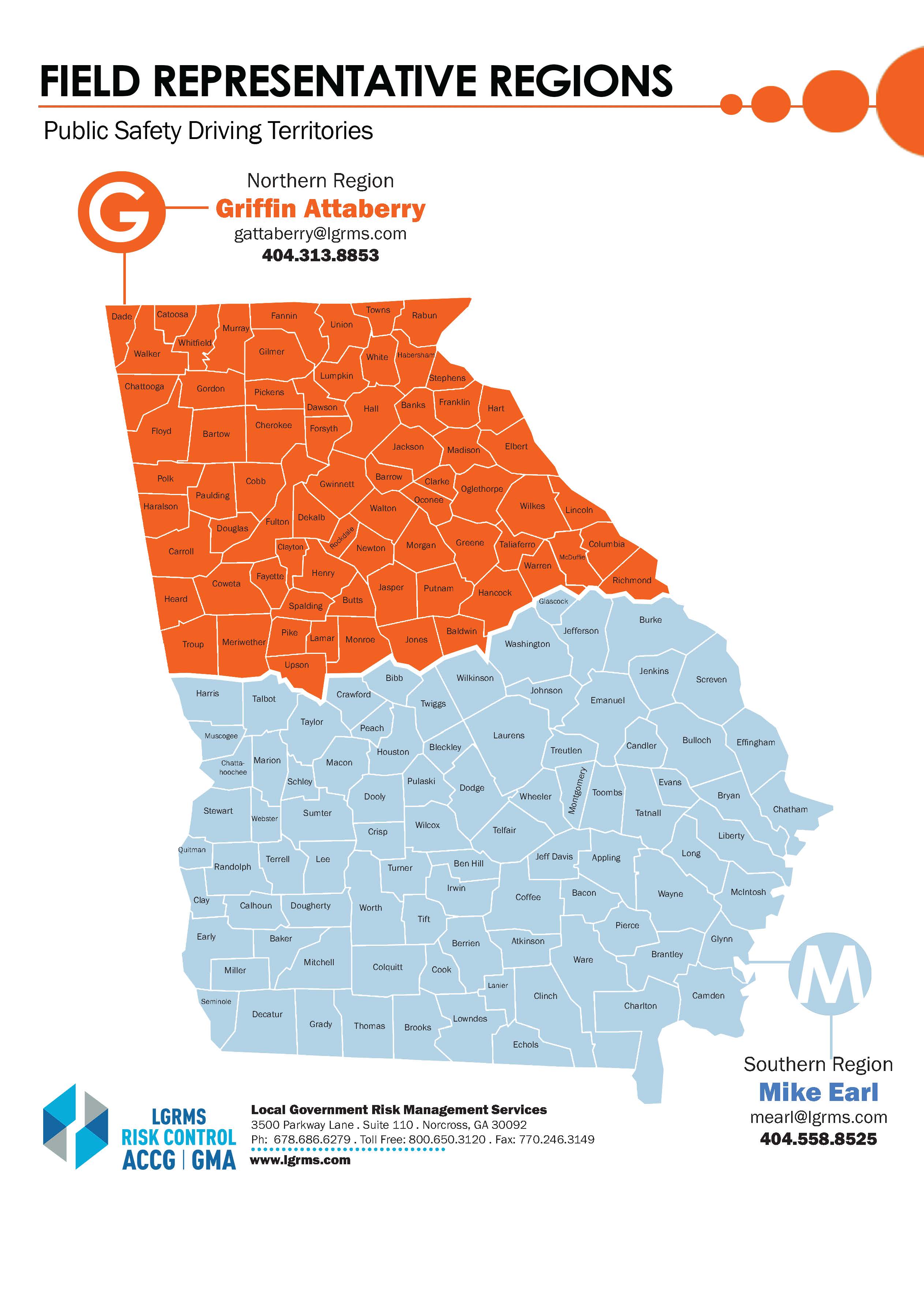 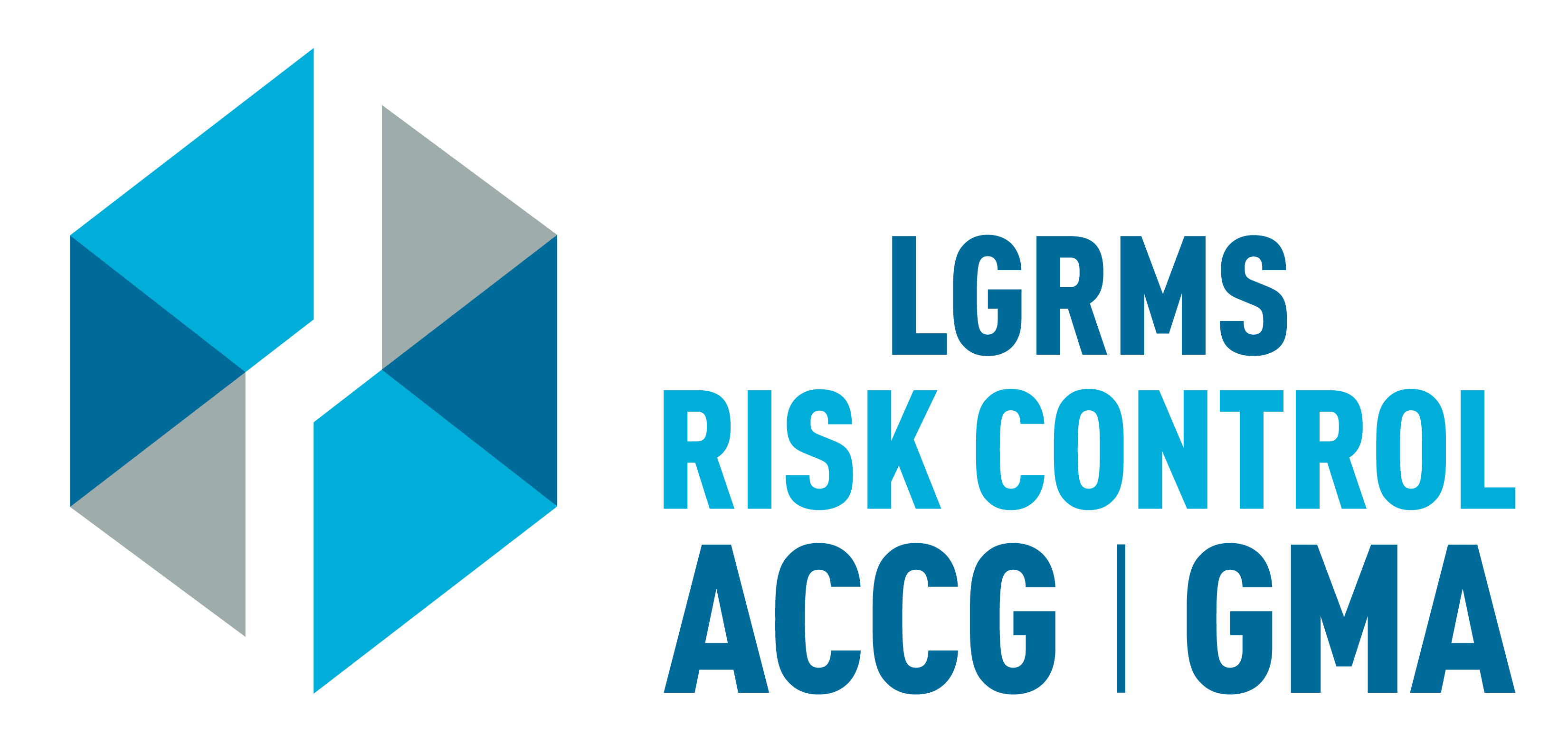 Public Safety Risk Consultant Territory Map
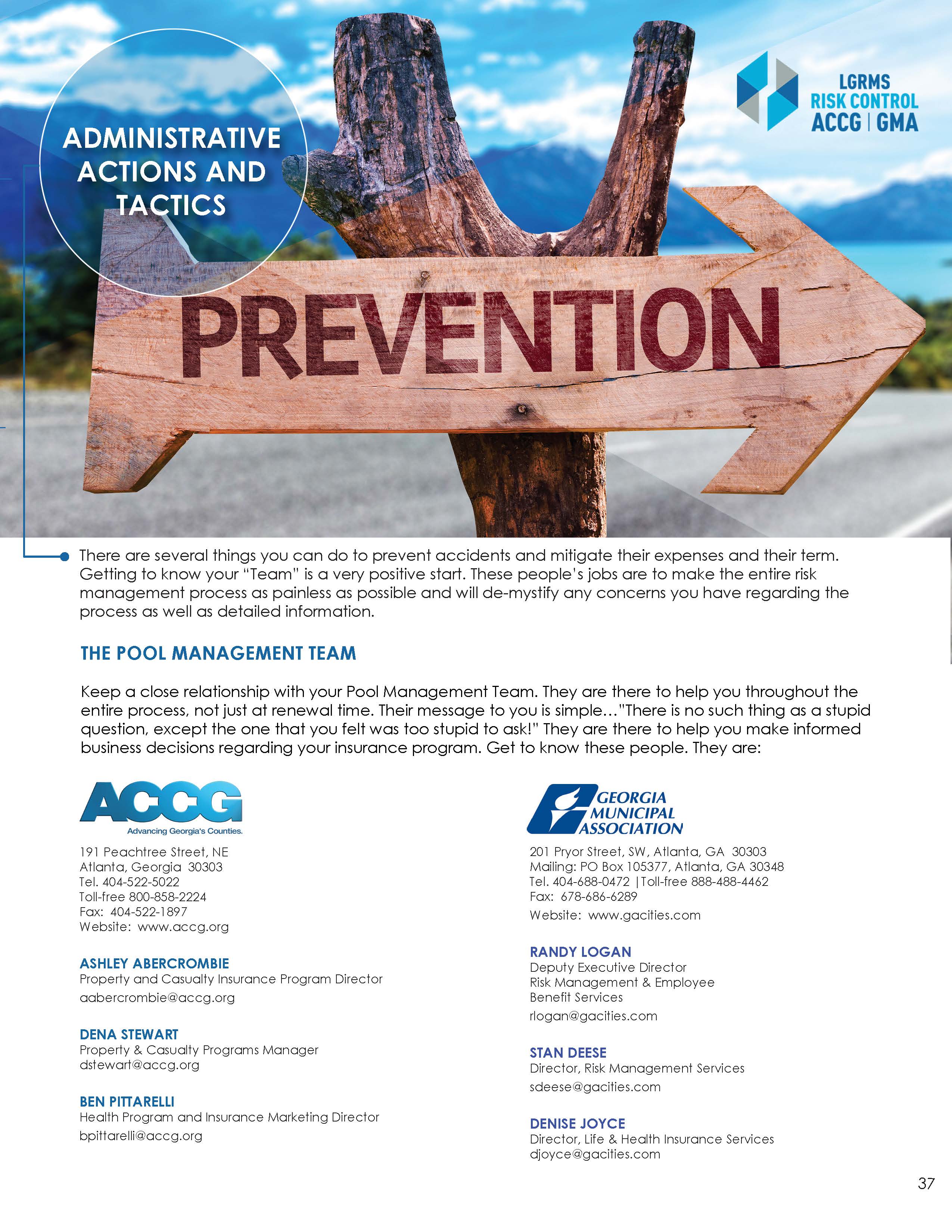 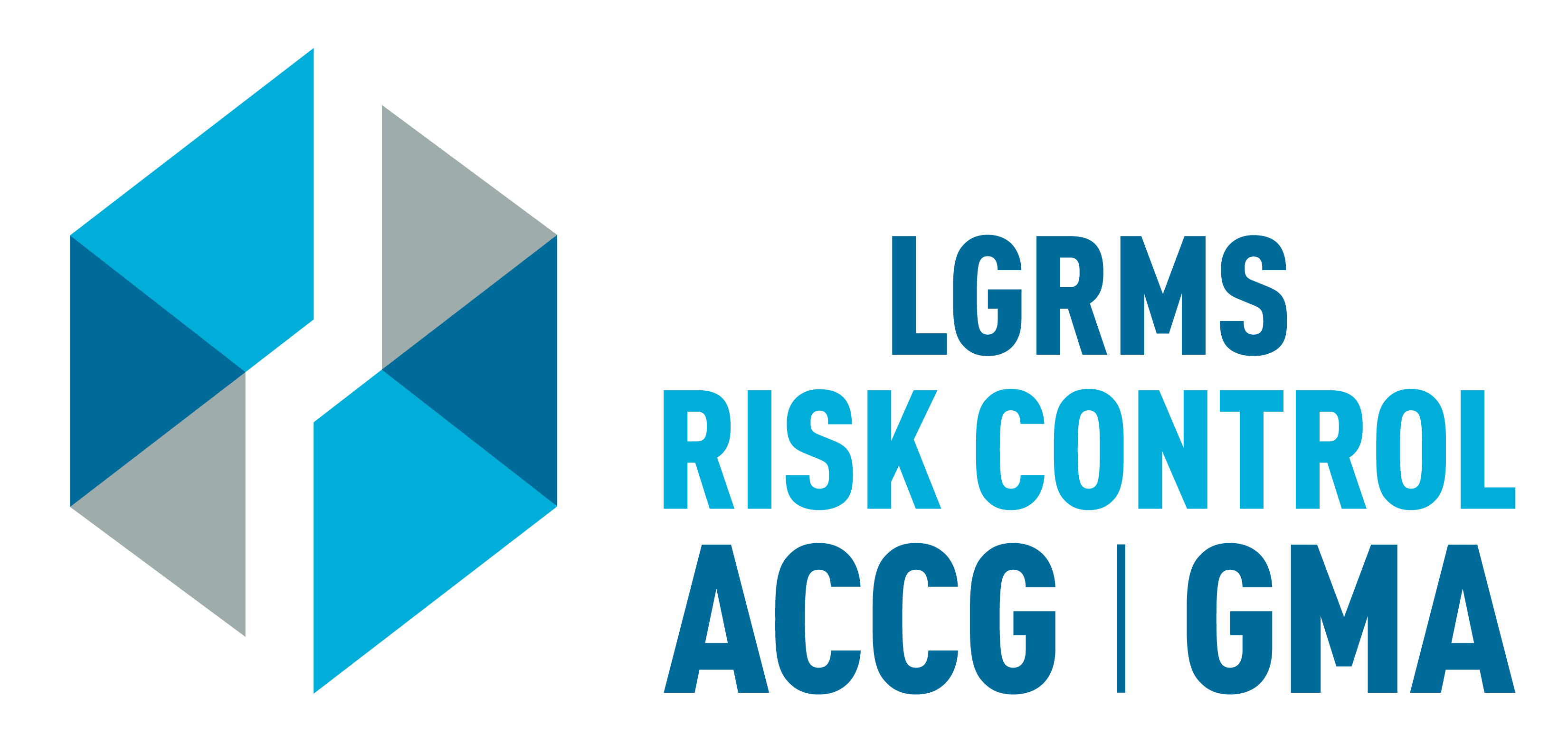 Pool management Contact Lists
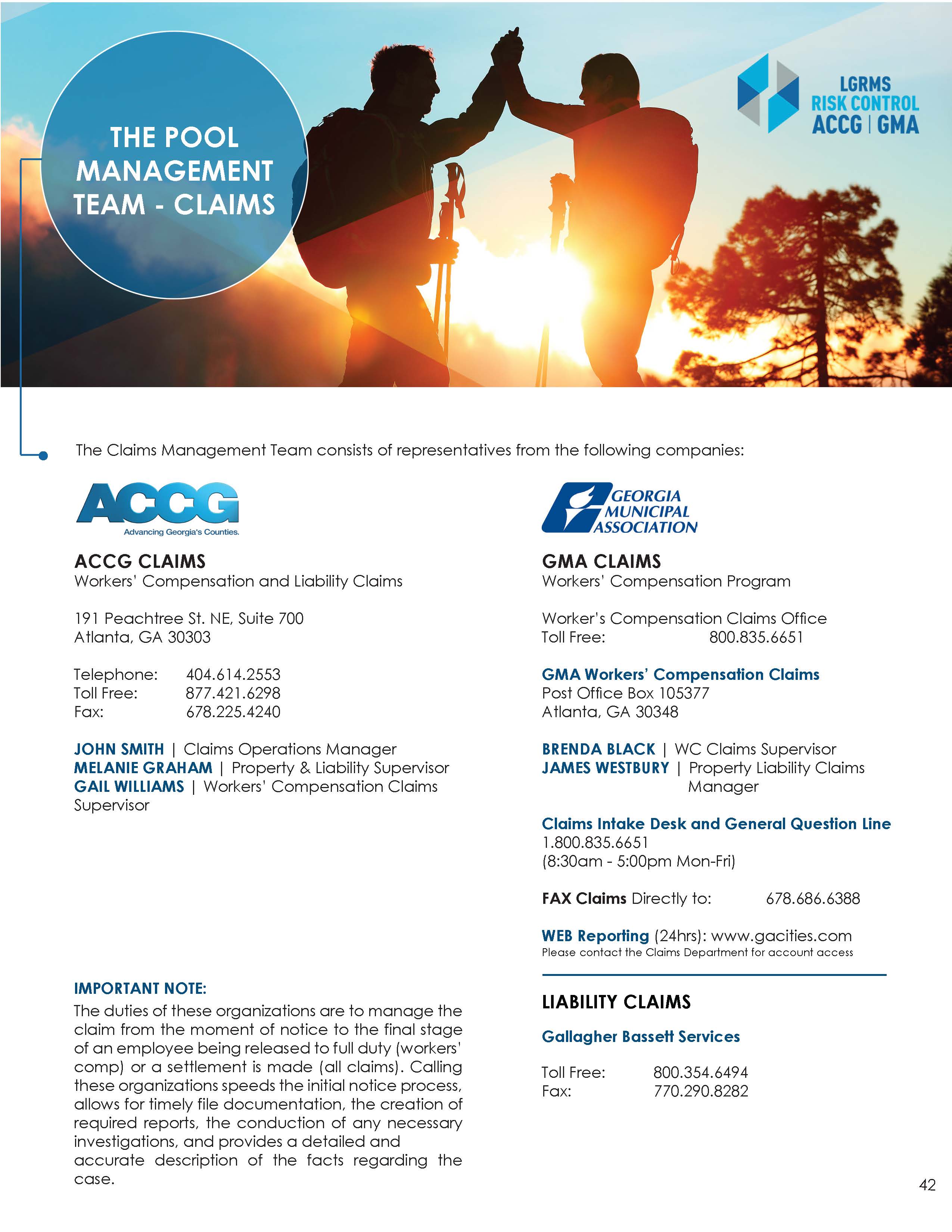 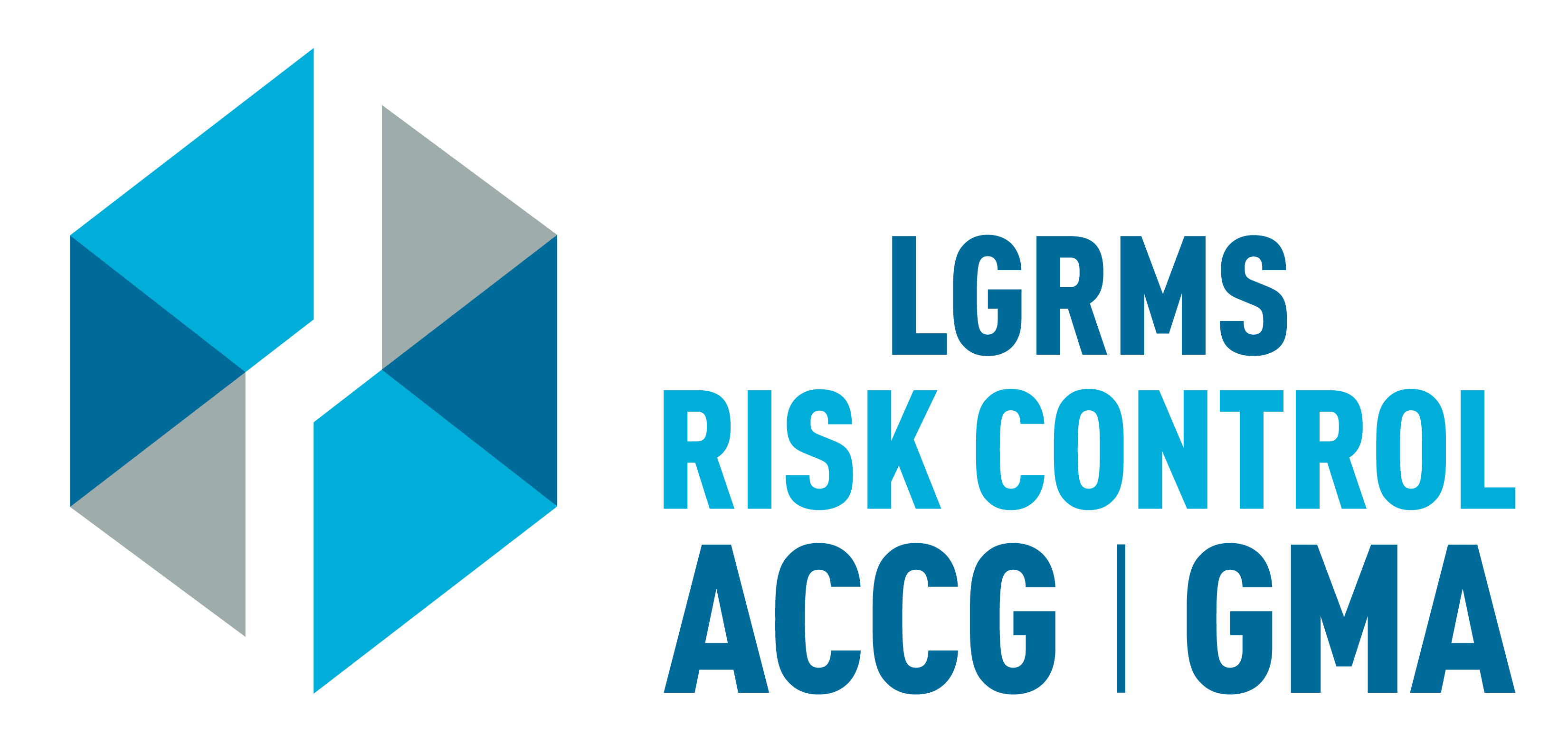 Pool management claims Contact Lists
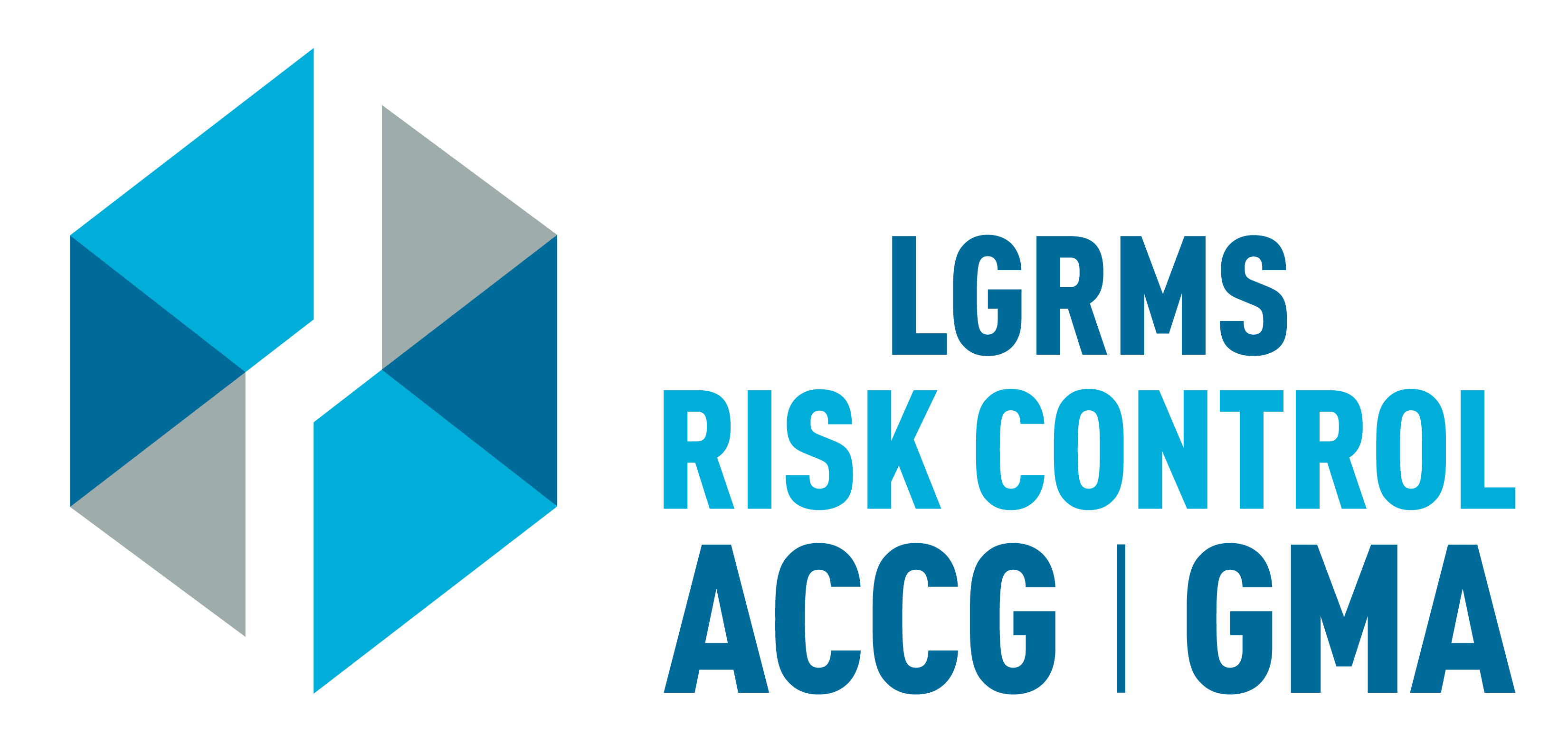 What is to come?
Safety Coordinator II – Safety Rules/Safety Hazards & Self-Inspections
Safety Coordinator III – Safety Motor Vehicle Fleet Safety & Driver Safety
Safety Coordinator IV – Accident Investigation Analysis/Safety Action Plan
Safety Coordinator V – Risk Assessment/Job Hazard Analysis
Safety Coordinator VI – Dennis’ presentation
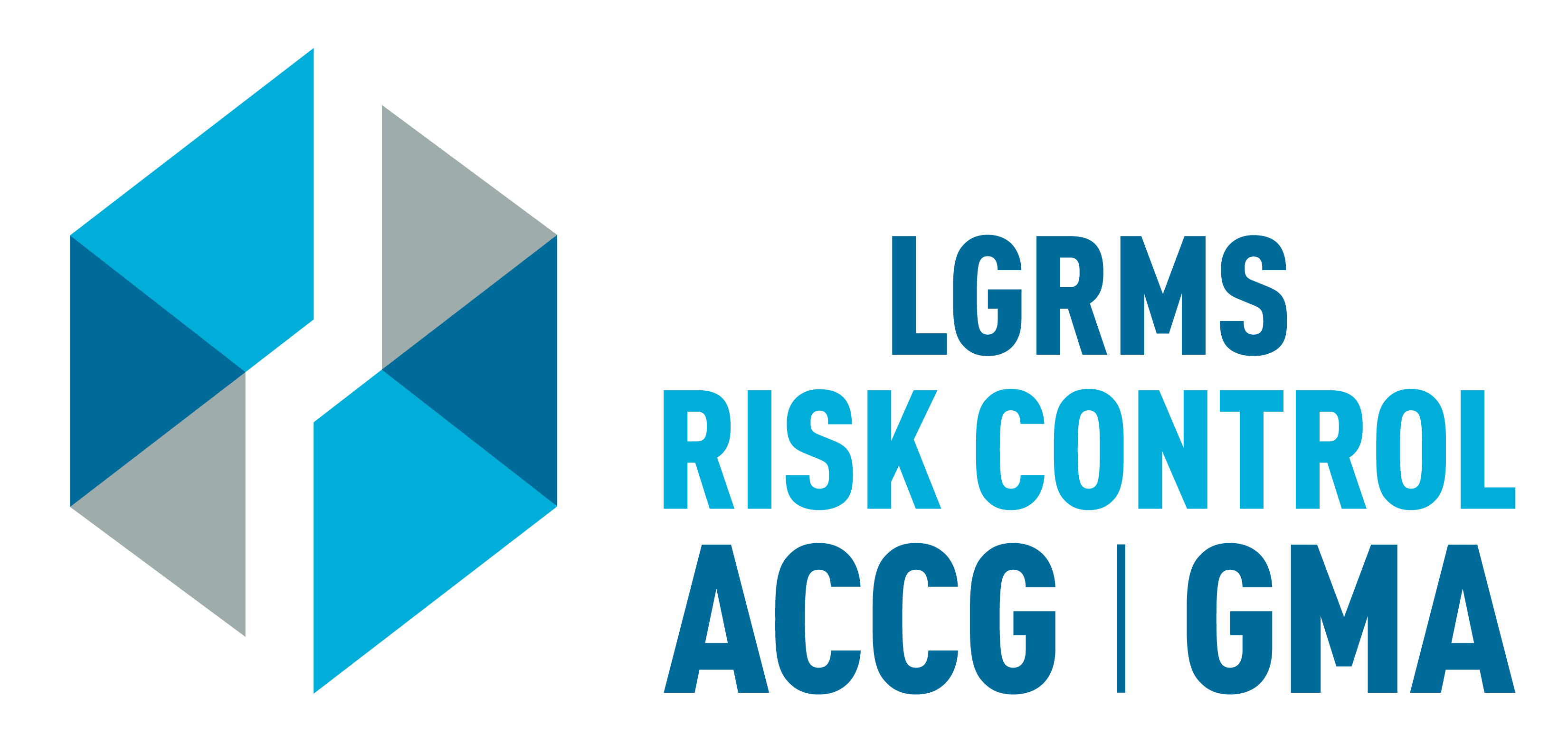 HOMEWORK – Please bring to next class
Signed safety policy statement
Currently Posted Safety Rules
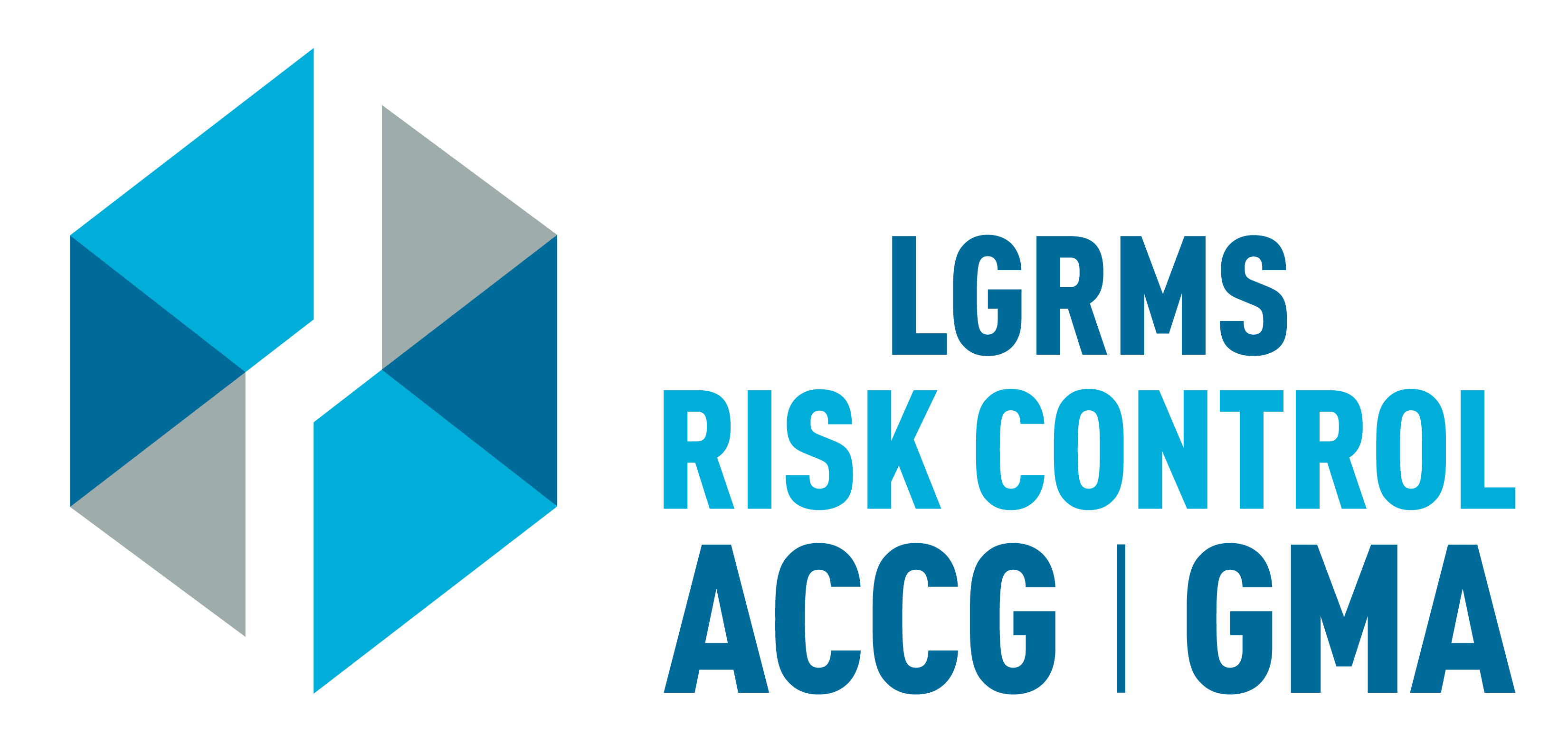 Thank you and drive back safely!
Please drive home safely…

Local Government Risk Management Services
800-650-3120
www.lgrms.com
This Photo by Unknown Author is licensed under CC BY-NC